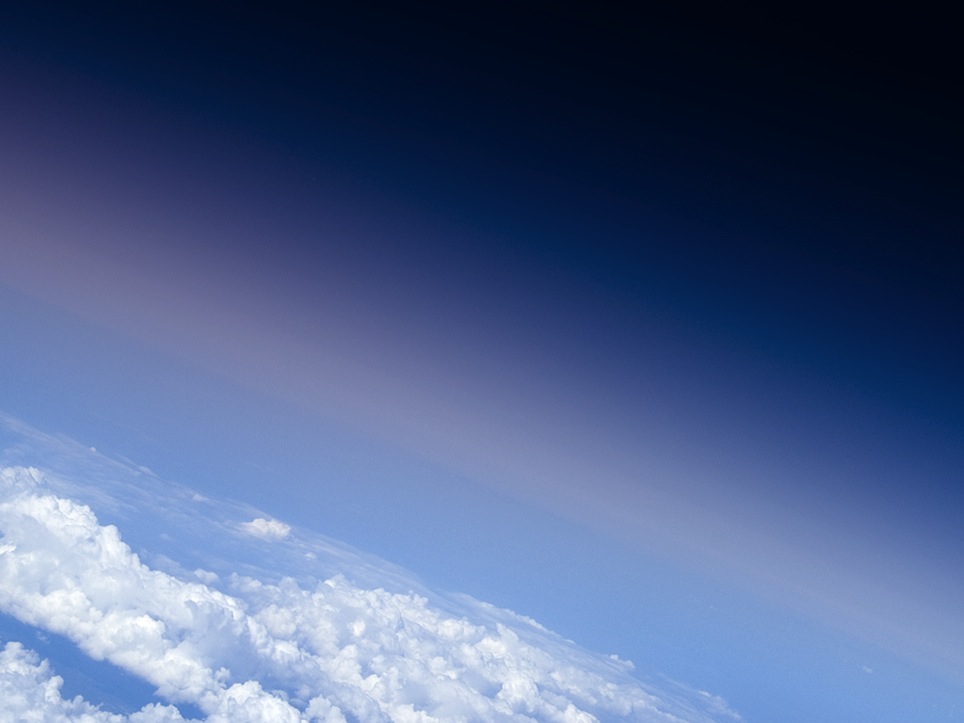 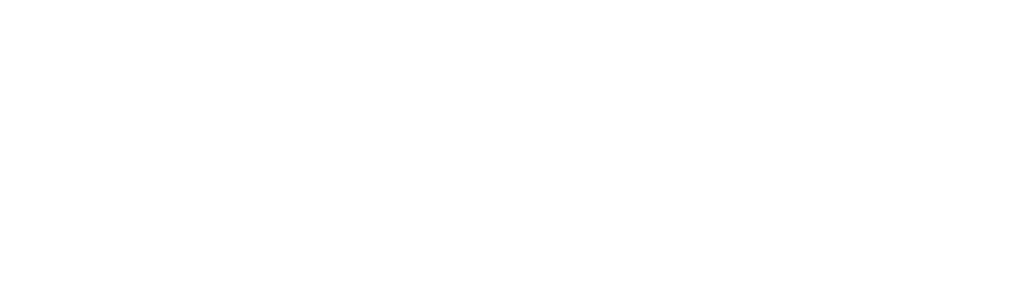 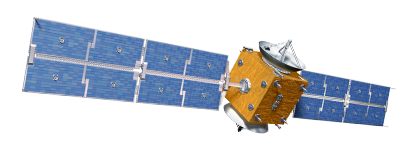 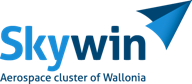 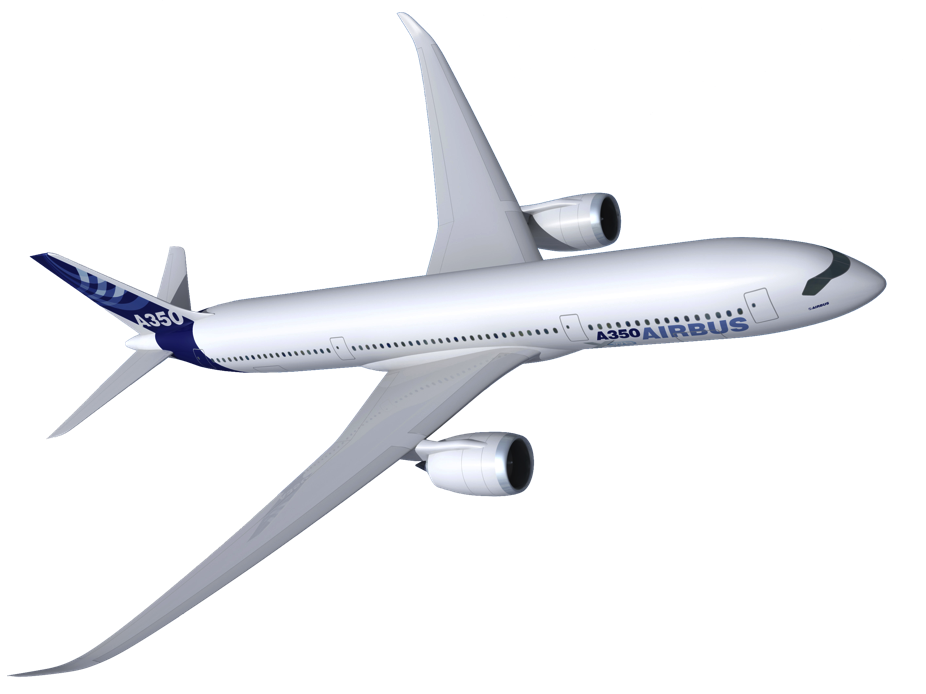 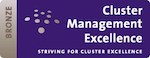 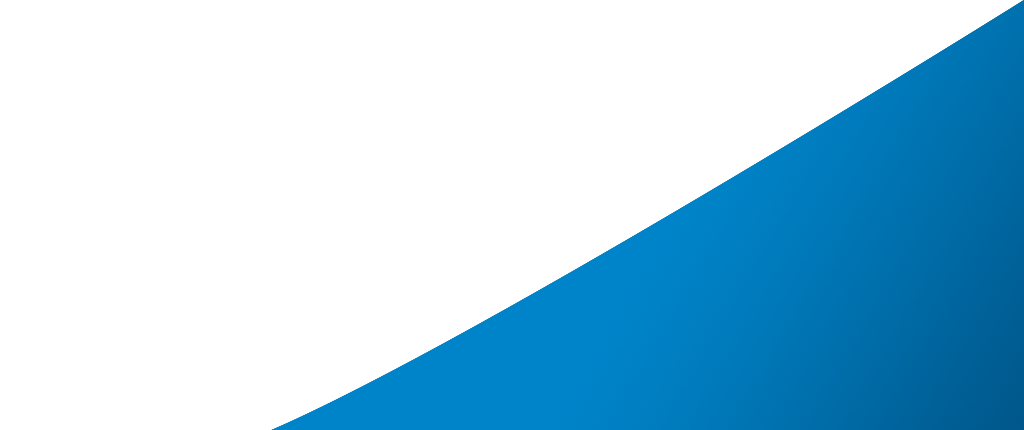 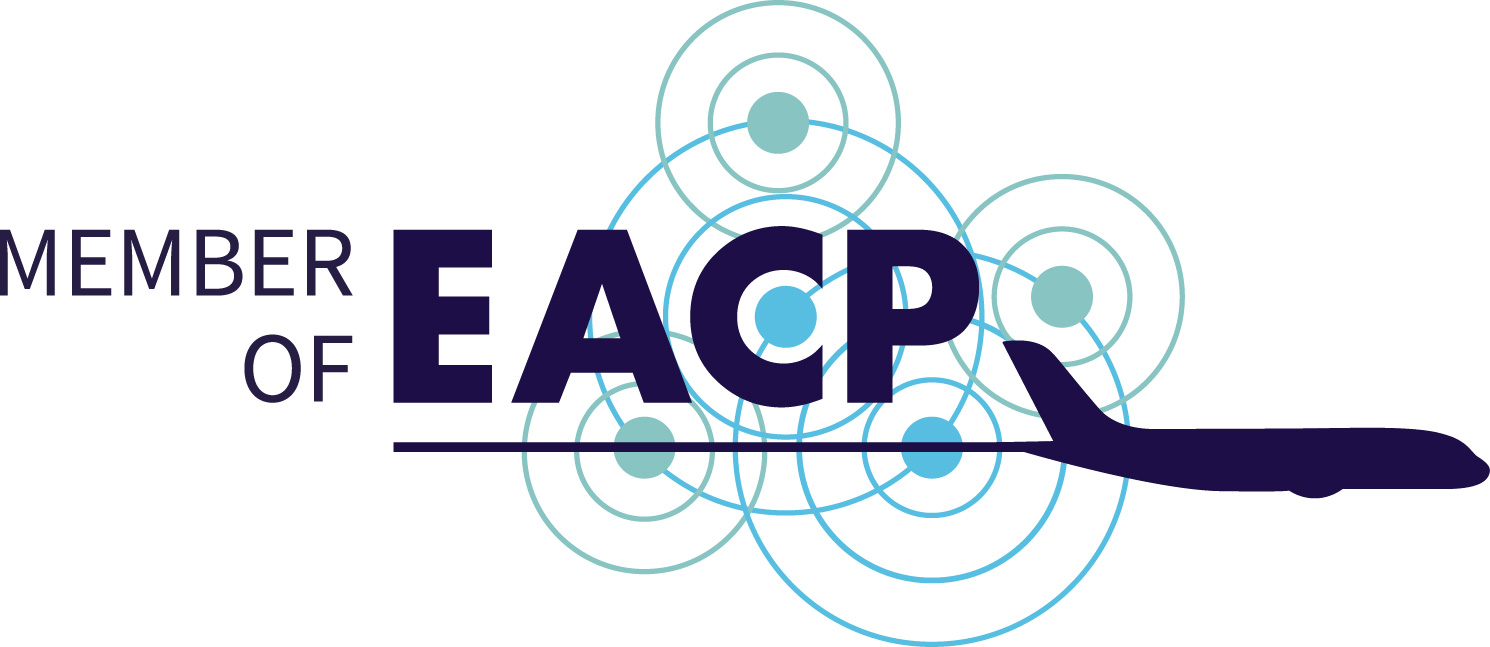 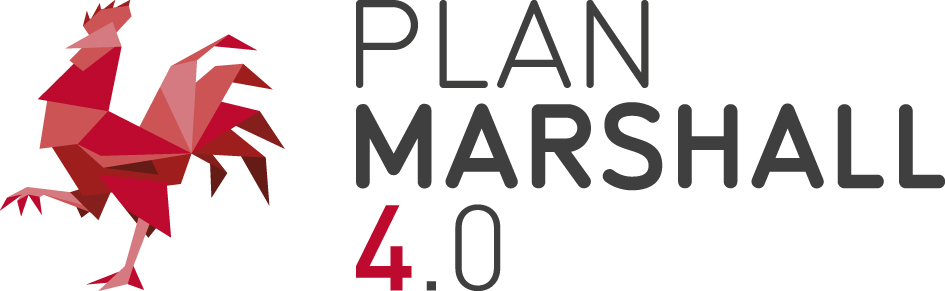 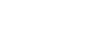 ACTING TOGETHER
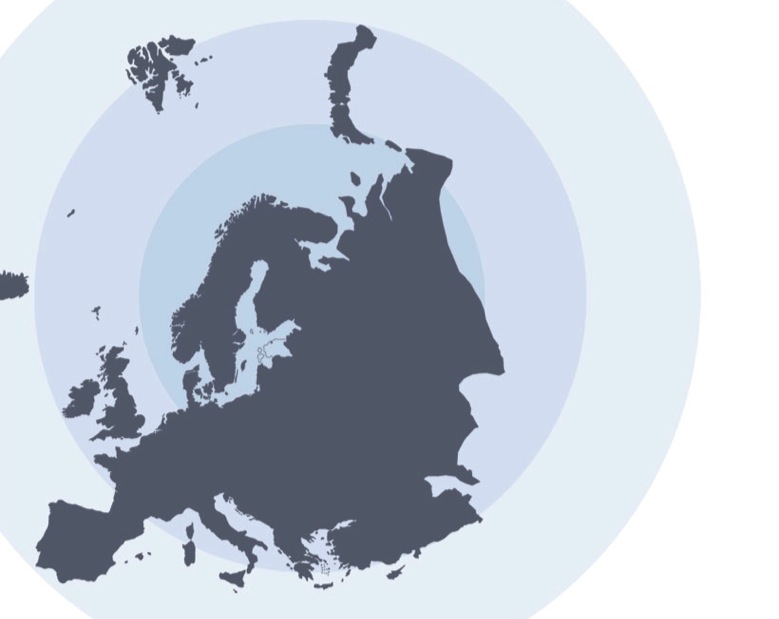 The aerospace cluster 'Skywin Wallonia' is 
a group of Walloon companies, training centers and research units involved in aeronautical and space sectors
engaged in public and private partnership
building synergies around common and innovative projects
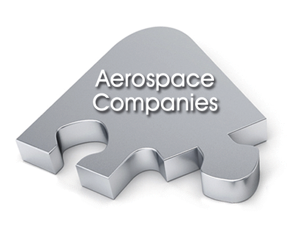 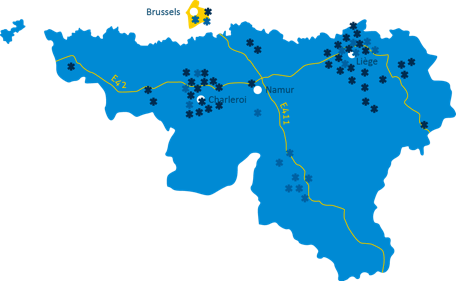 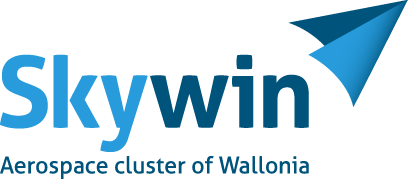 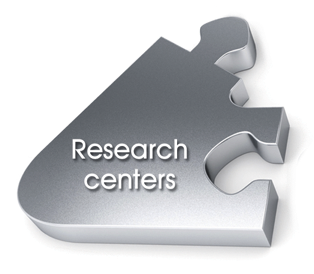 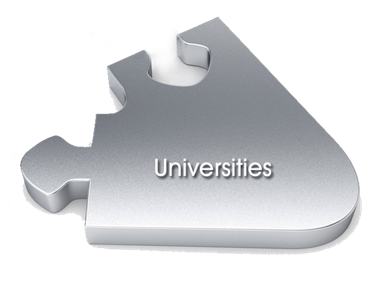 overview
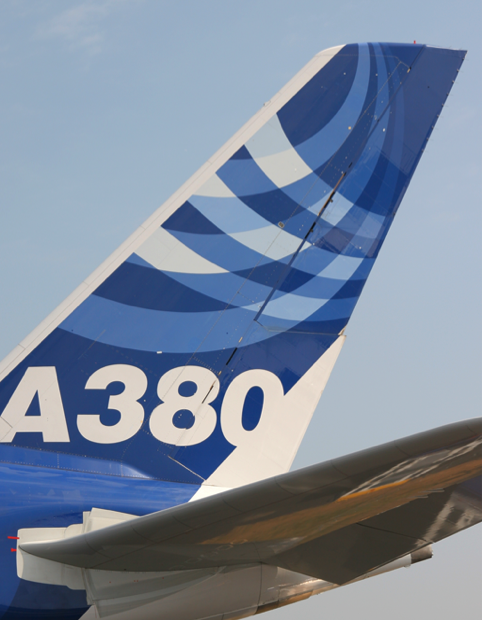 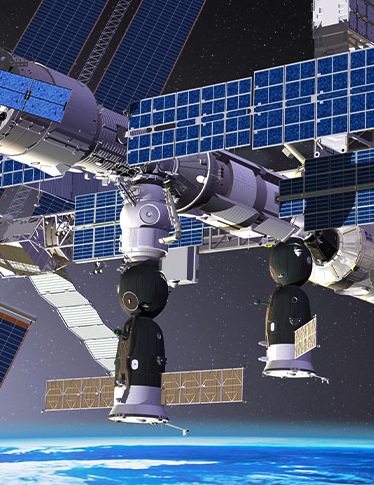 AERONAUTICS
SPACE
Walloon Aeronautics Industry: 120 members

Turnover: ± 1350 Million €
Employment: 5400 jobs
Walloon Space Industry: 36 members

Turnover: ± 250 Million €
Employment: 1600 jobs
Strategic axis
Modeling and Simulation (transverse axis)
Develop an offer integrating multi-physics
Maintain competences in Wallonia and participate to market growth
Airport services
Space and Drones applicationsand systems
Composite materials and processes
Metallic materials and processes
Embedded systems
Technological link betw. 2 regional airports and SME’s
Develop an offer : « Airport competences » for emerging markets
Develop integrated and original offer : mini-satellites in Emerging markets. 
Strongly market oriented
Drone market
Develop competences
Process automation
Increase production capacity
Importing mature technologies
Stabilize competences
Process automation
Increase competitiveness
Develop new competences (Additive Manufacturing)
Opening for other sectors
Integrated services products
Payloads/Sensors for Drones and associated electronics
Structural Health Monitoring
Strong link with Space
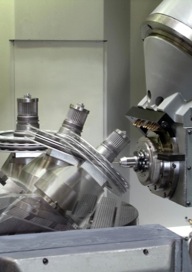 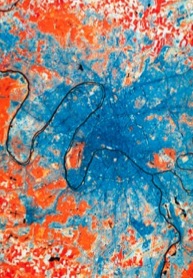 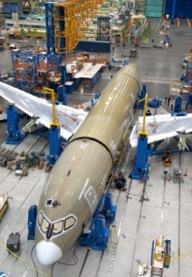 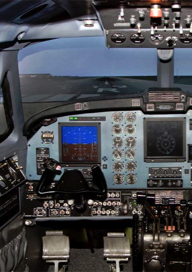 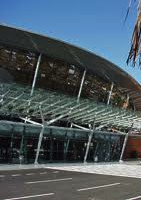 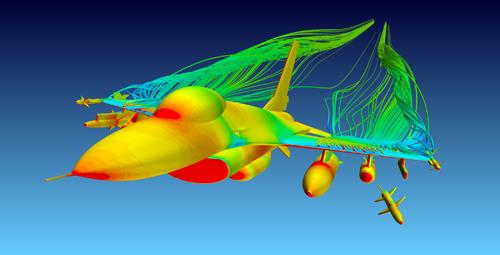 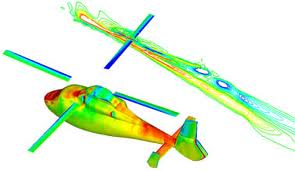 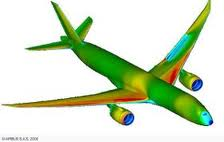 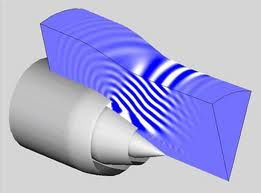 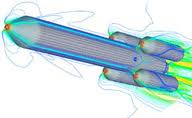 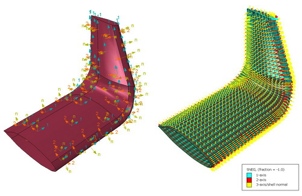 a few numbers
152 Members in 2016 (86 in 2006) 118 Enterprises (with 86 SME); 34 Universities, Research Centers and training Centers

72 labelized projects over 18 Calls (2007-2016)
		
		43 R&D Projects 						180M€
		19 Investment Projects 					30  M€
		10 Training Projects 						15 M€

		Total budget: 						225 M€


		Private budget (from Industry): 				81 M€
		Public funding (for Research & Education): 		65 M€
		Public funding (for Industry): 				79 M€
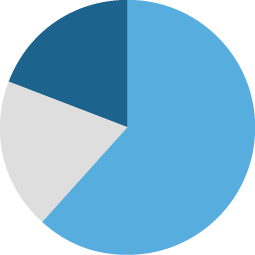 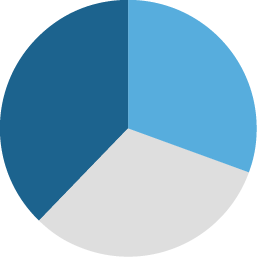 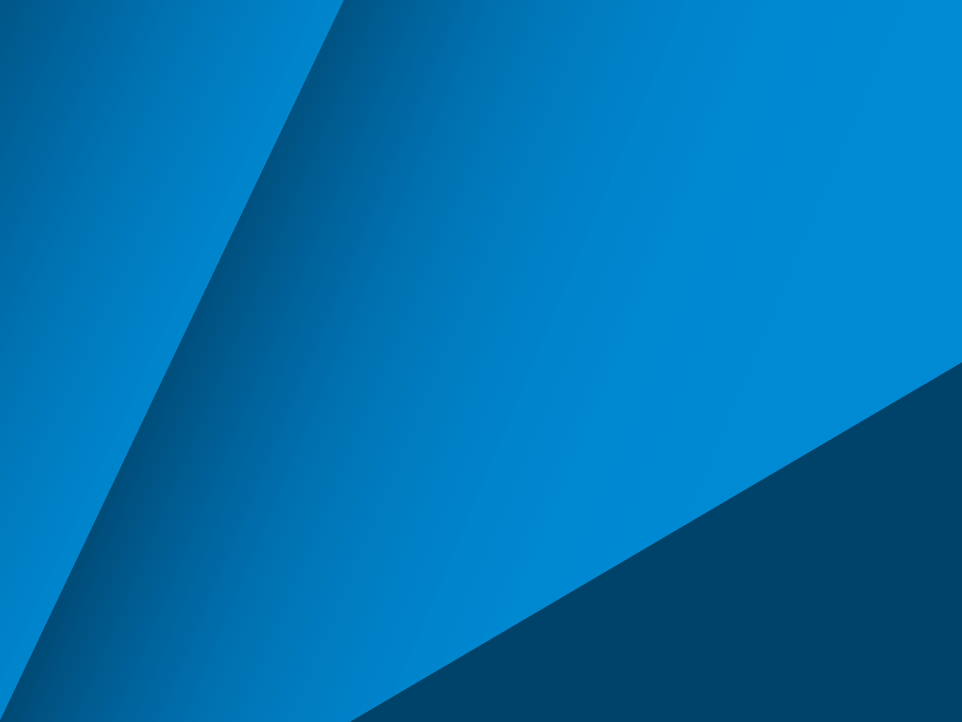 Aeronautical activities 
A Short overview
Aerospace companies overview
Aeronautical Companies
Large companies	
SAFRAN Aero Booster
World leader for Boosters for Med- and Long-Haul aircrafts
SONACA 
World leader for Fixed and Moveable Leading Edges
S.A.B.C.A
Large and dynamic network of SME’s
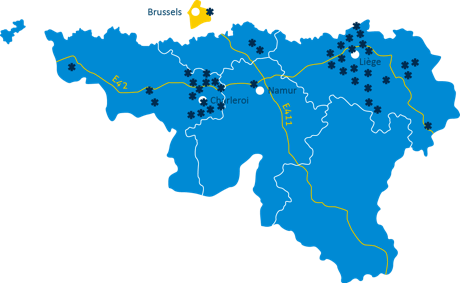 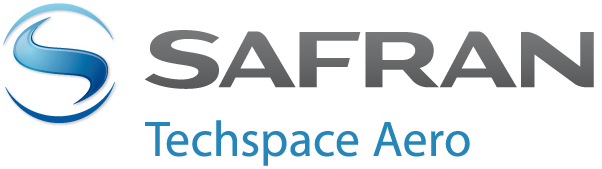 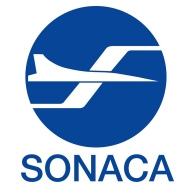 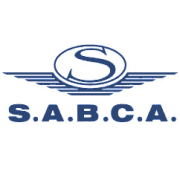 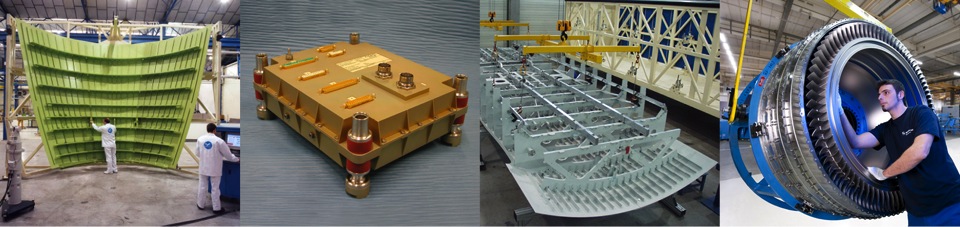 SKYWIN SHARE IN CIVIL AIRCRAFT PARTS
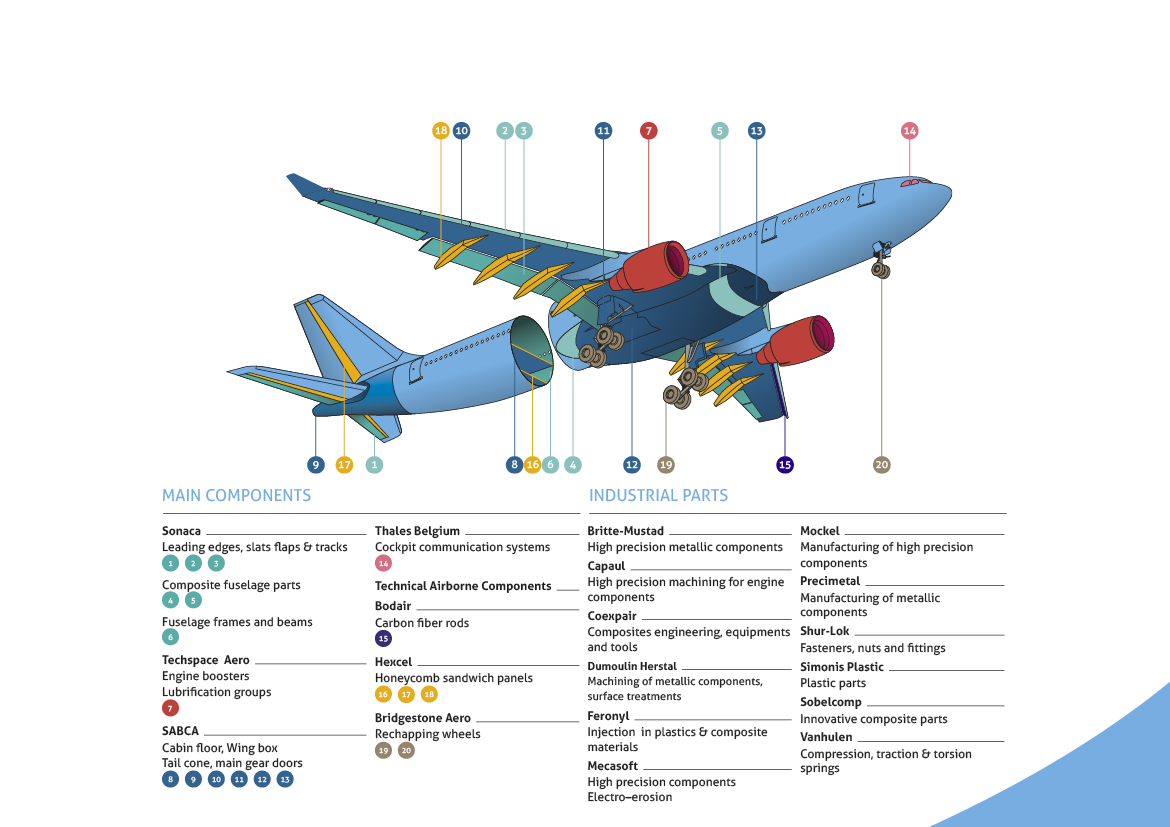 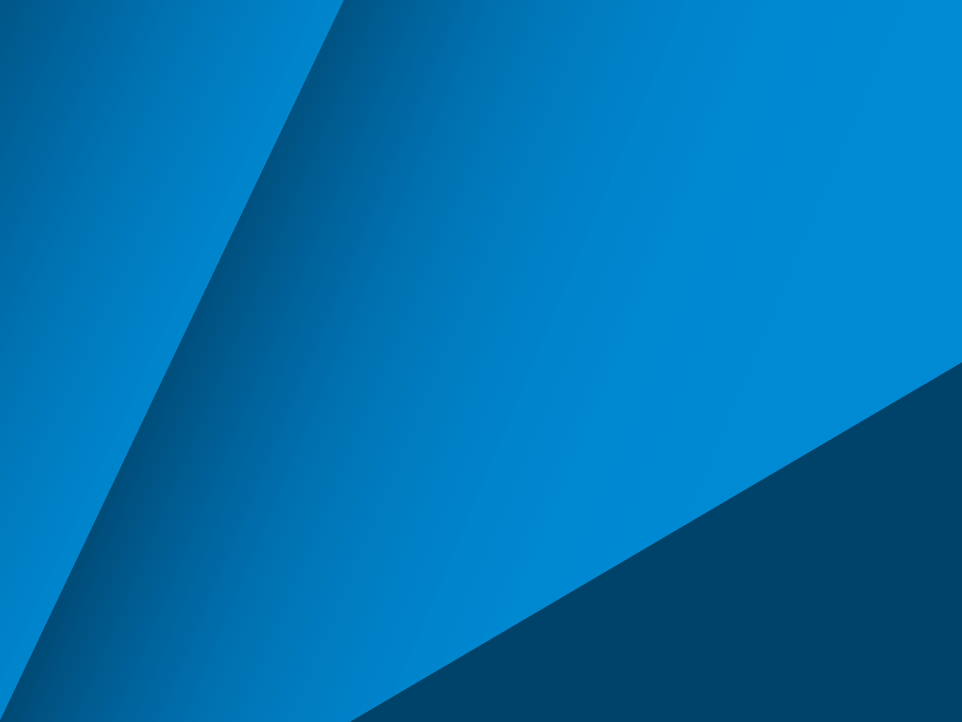 Focus on SPACE activities
Focus on SPACE activities
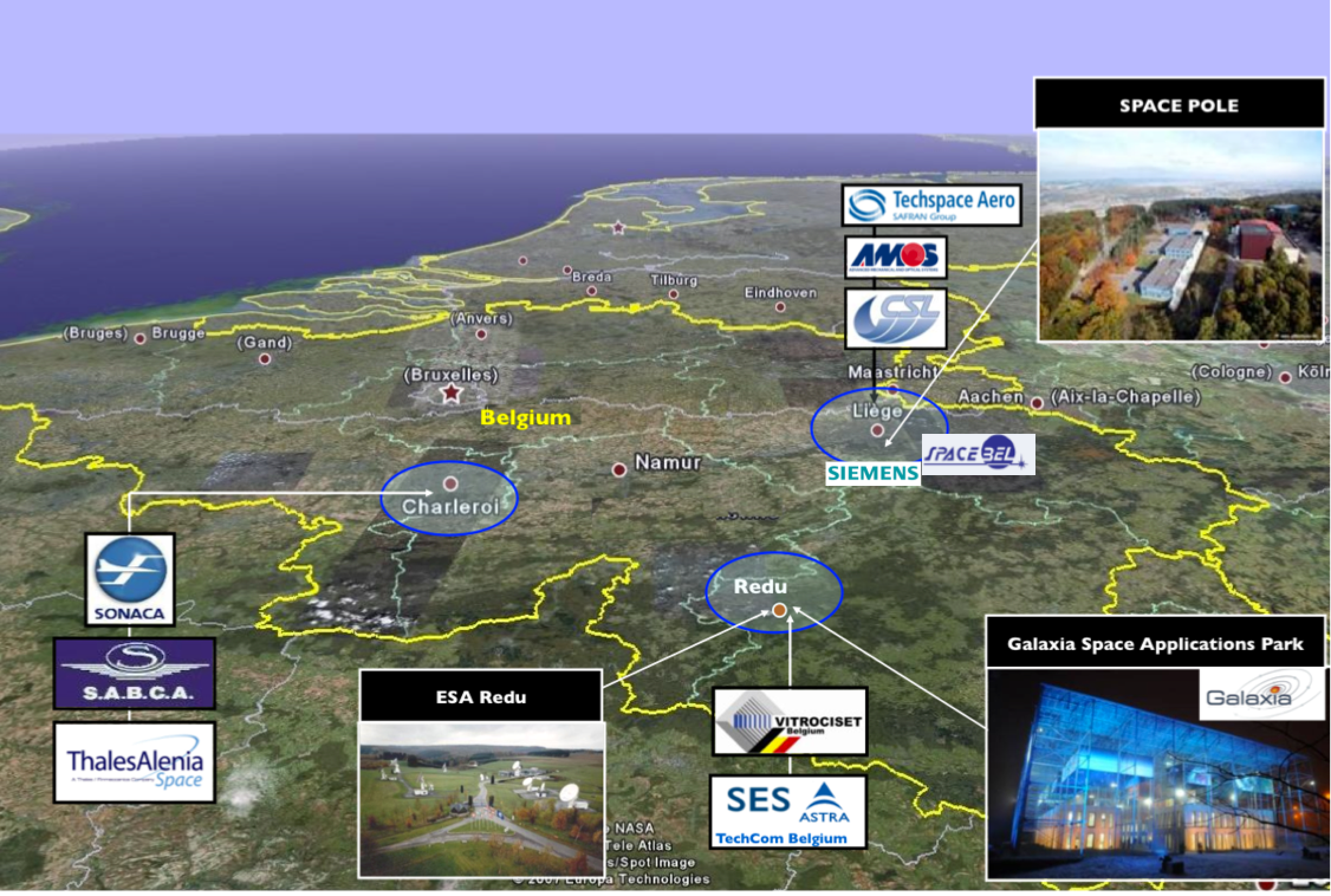 MAIN SEGMENTS
Ground Equipement& Preparation for space
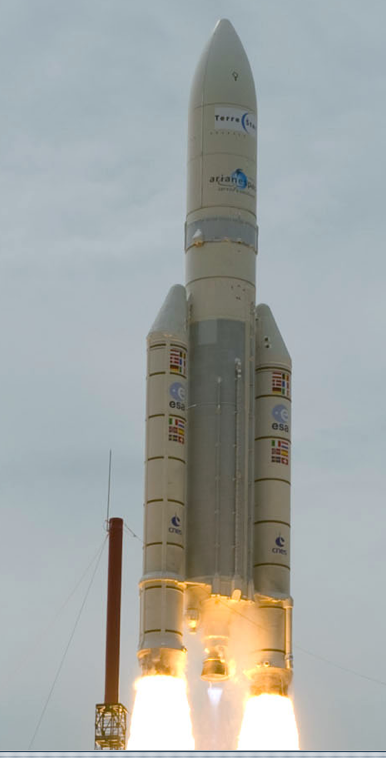 In Orbit
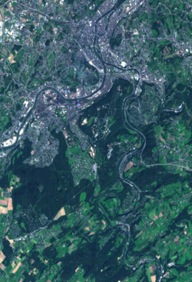 SpaceEducation
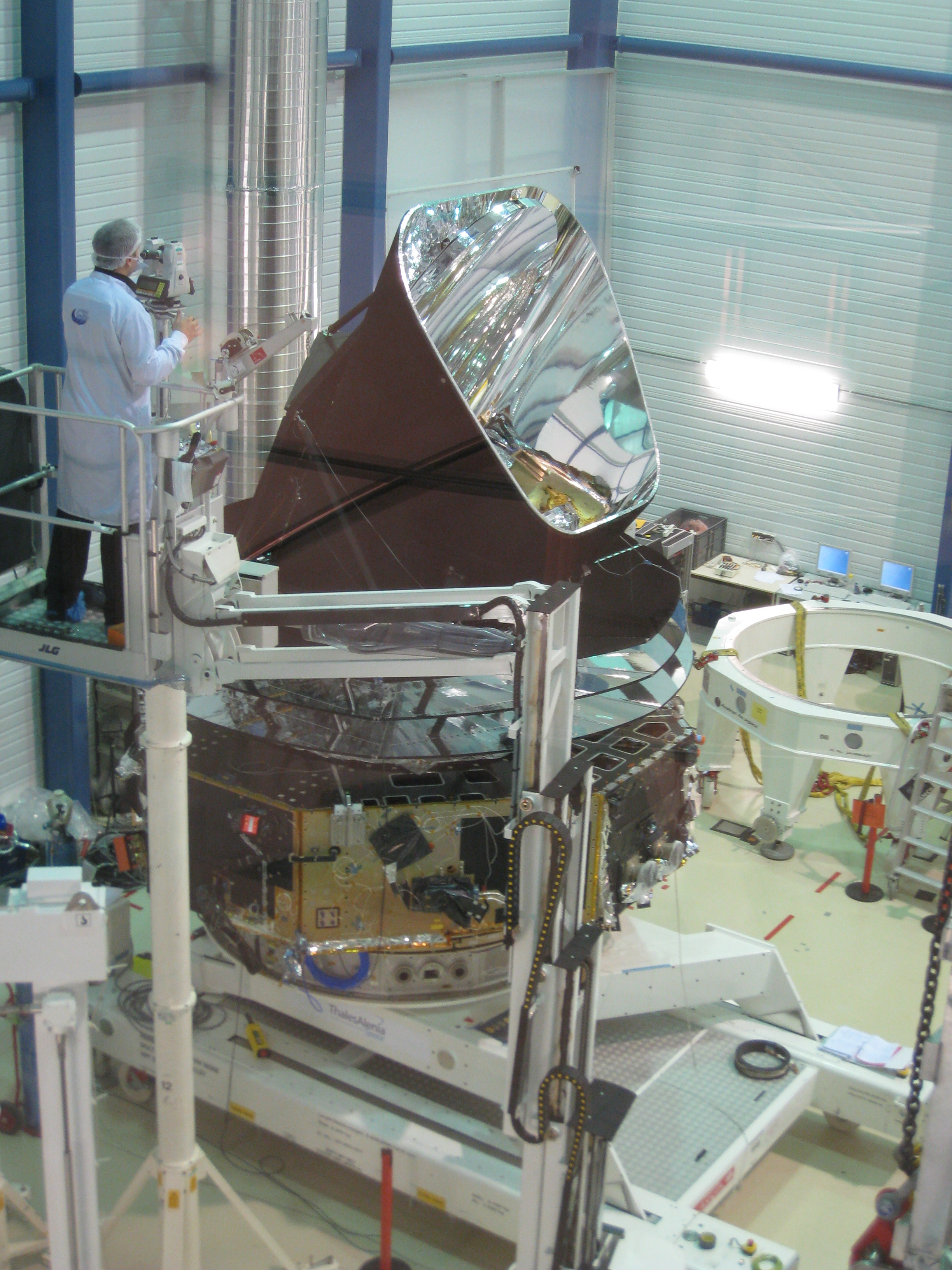 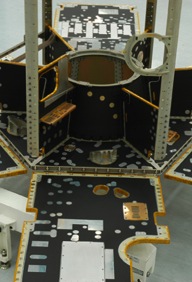 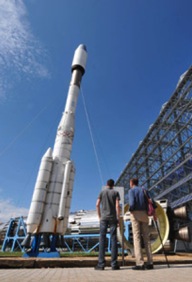 Accessto Space
Exploitation 
& SpaceApplications
SPACE activities
Ground equipment & preparation for space
CSL, AMOS,..
Simulation for space conditions
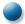 Mission analysis & definition
Spacebel
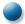 TAS Belgium
Check out systems for launchers, test bench, Harsh environment testing,…
Cegelec, SP3, Incize, CSR , Timelink, AE-Valves, …
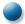 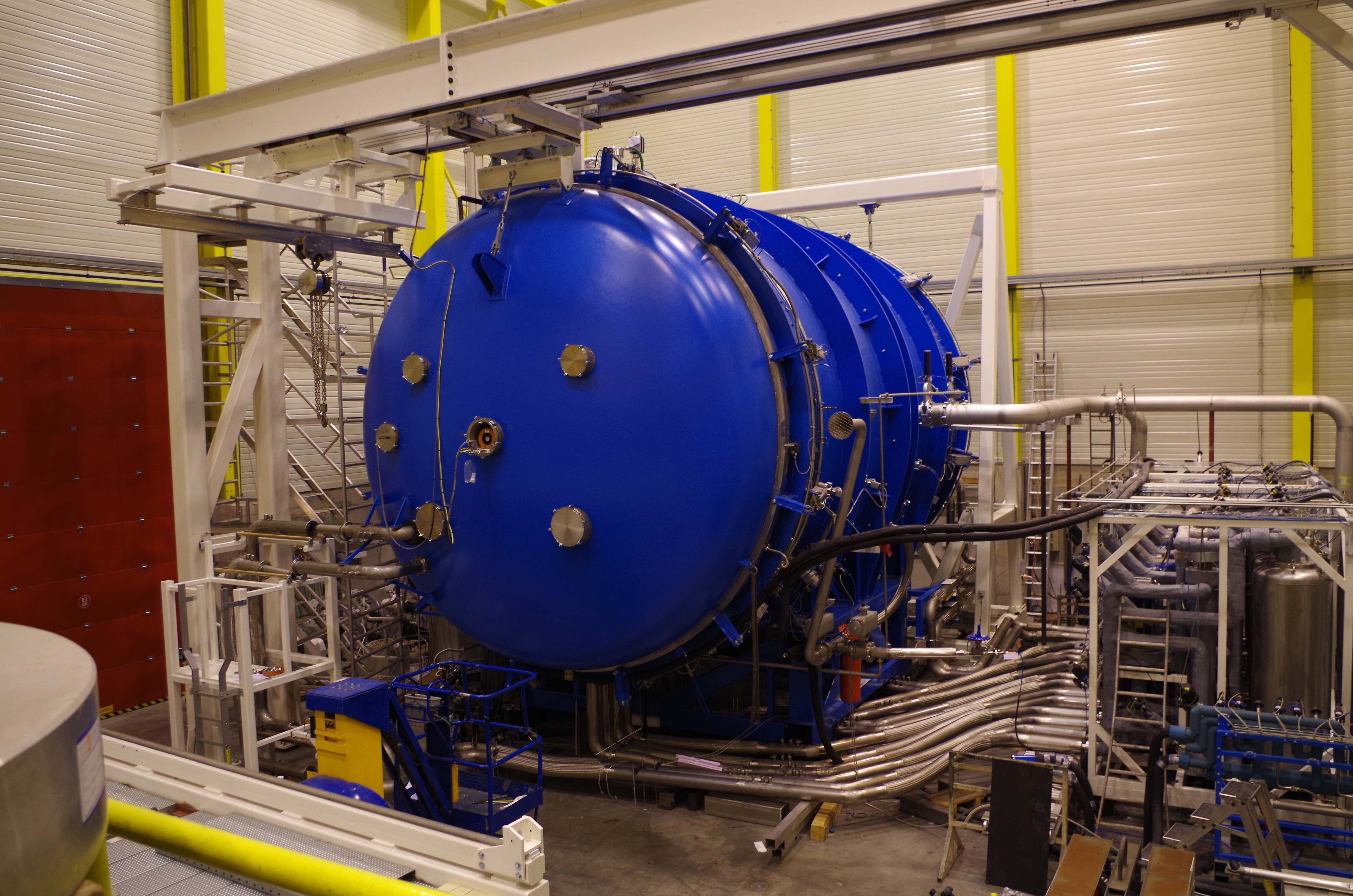 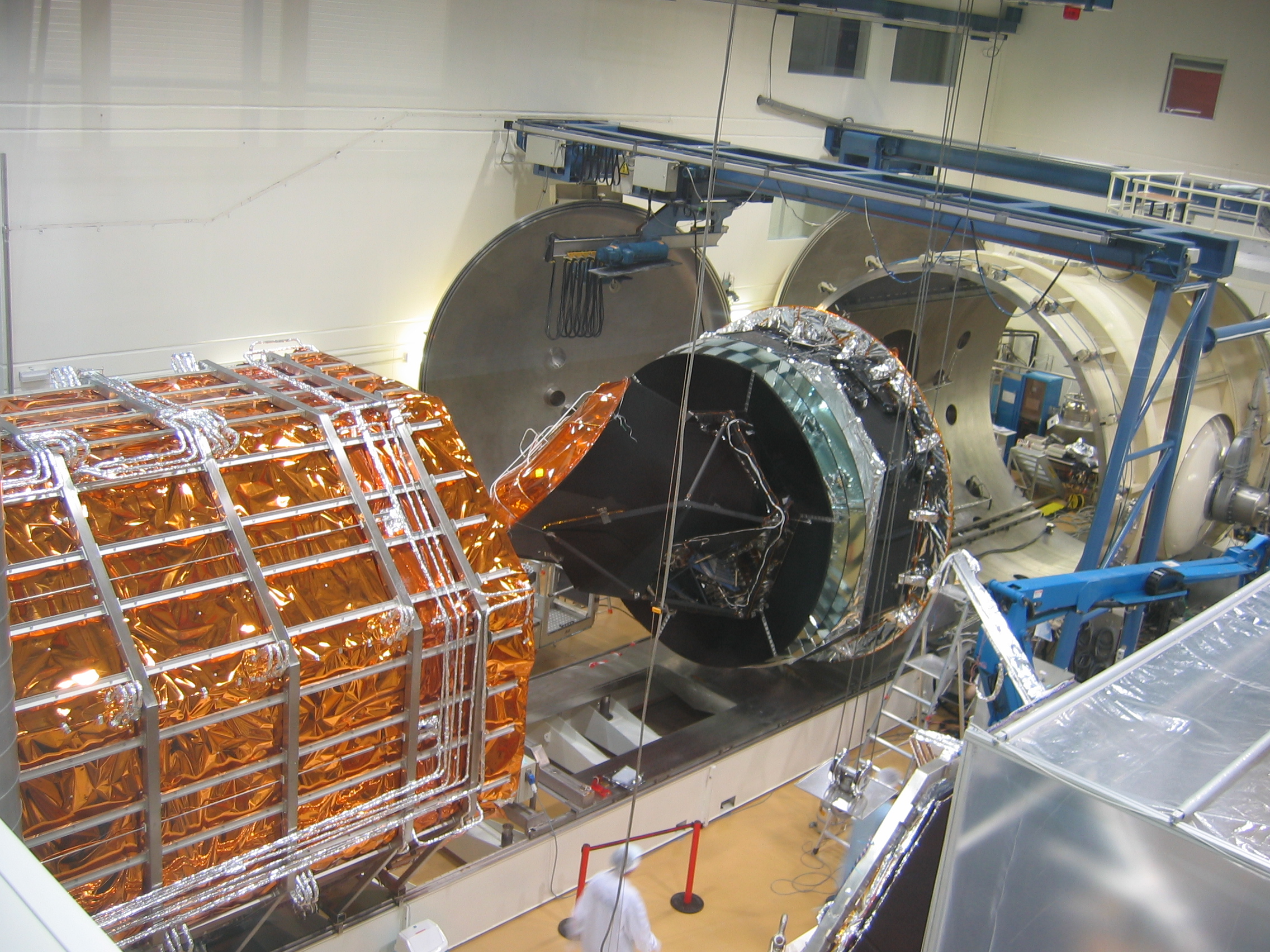 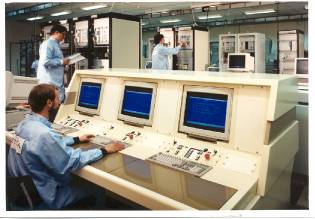 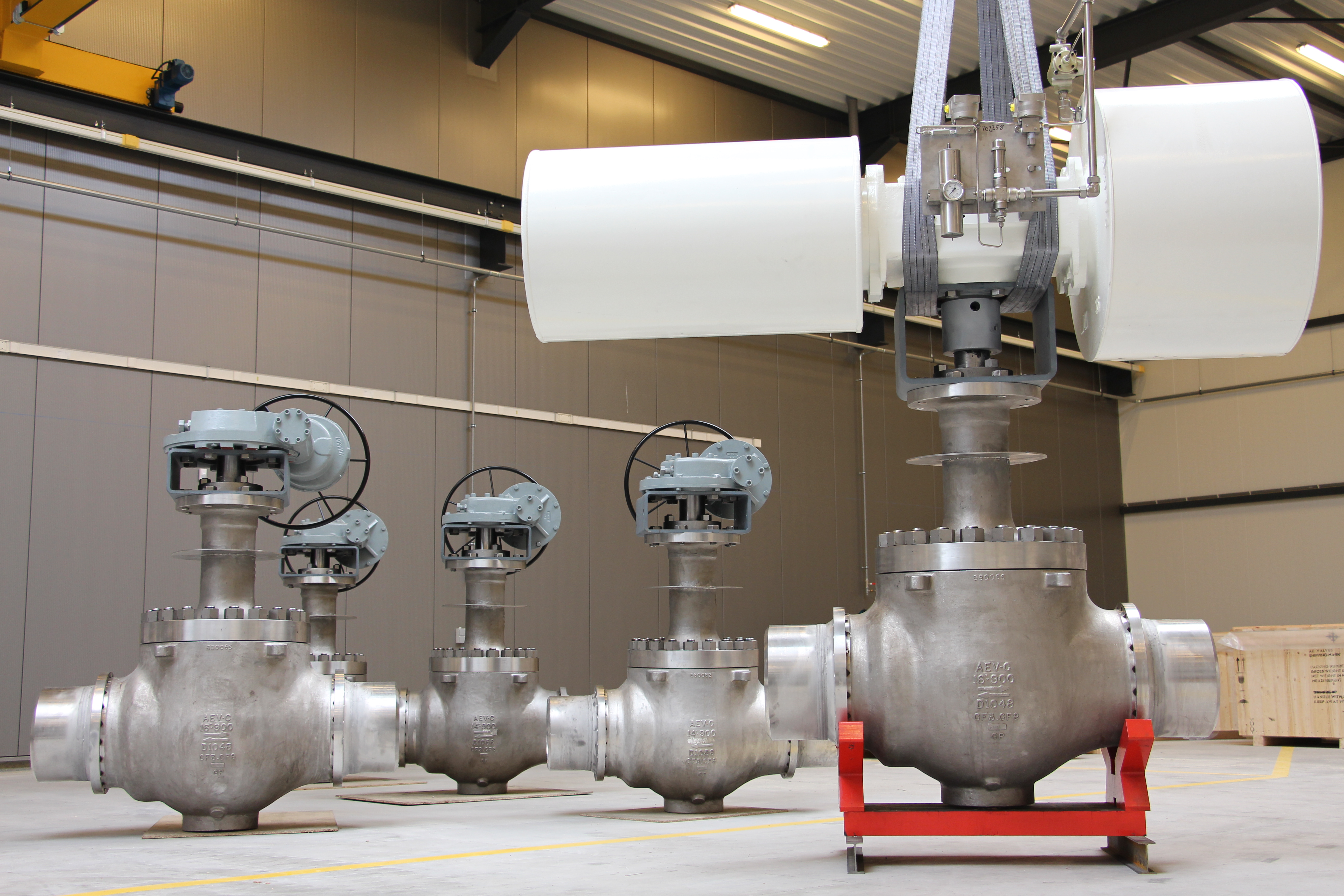 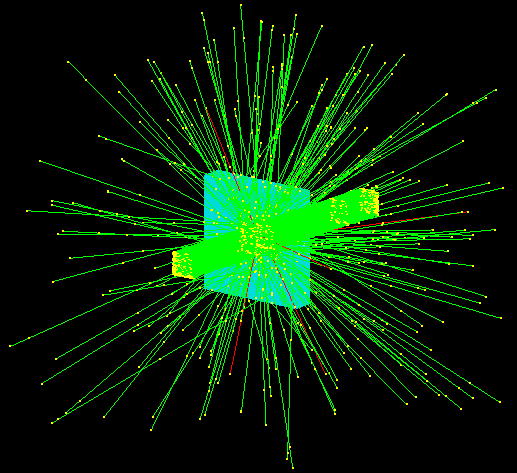 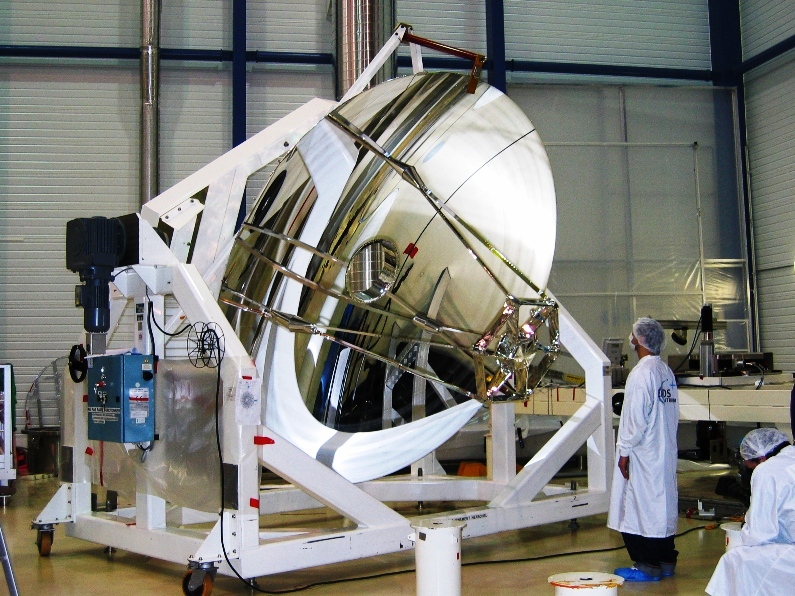 SPACE activities
Access to space
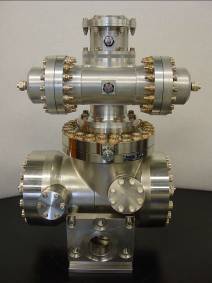 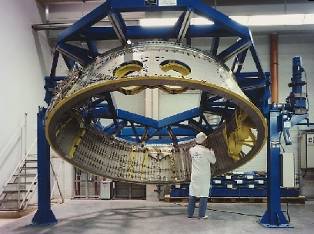 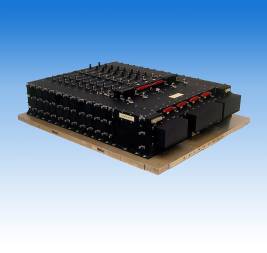 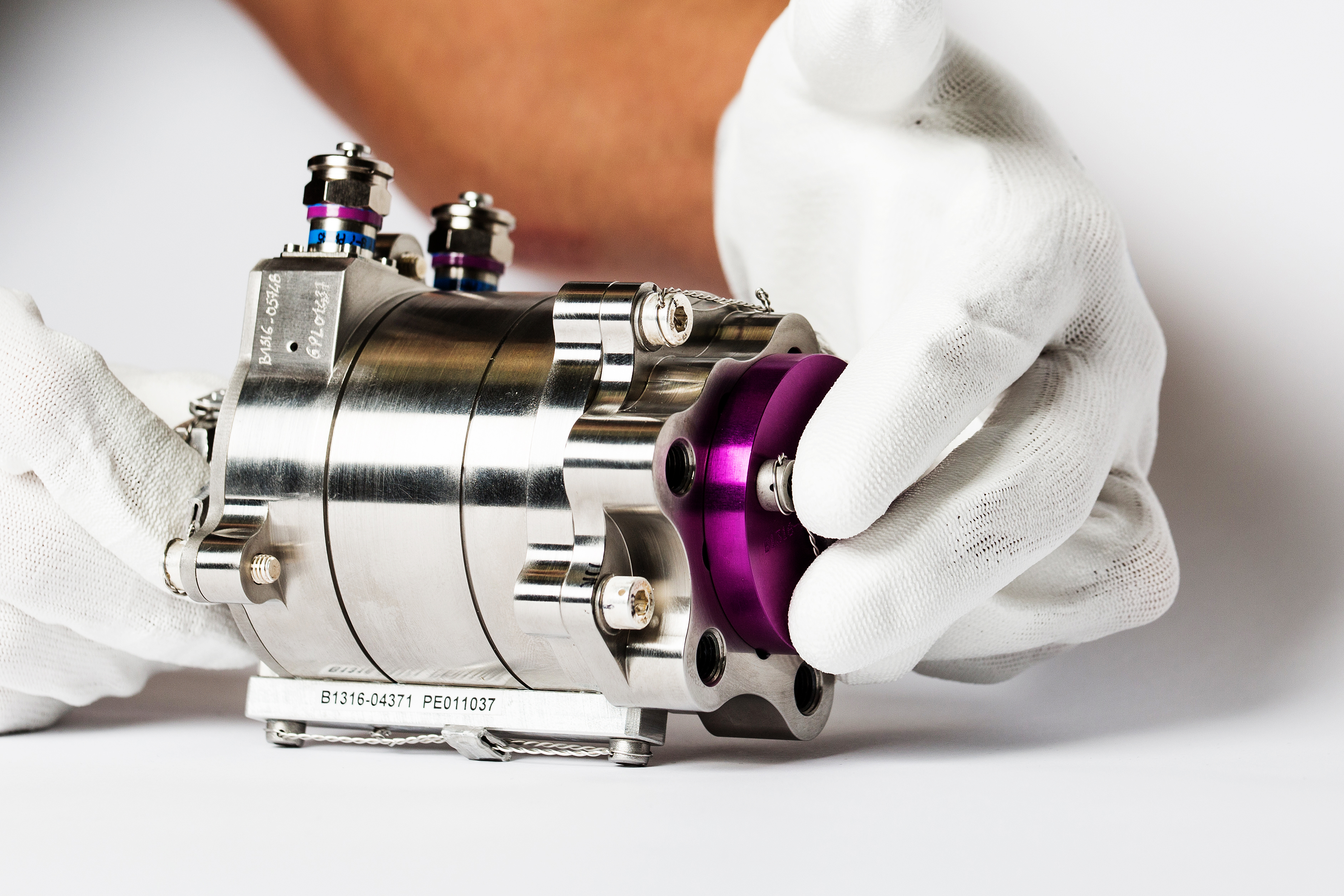 Launchers : structure & propulsion
Techspace Aero
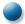 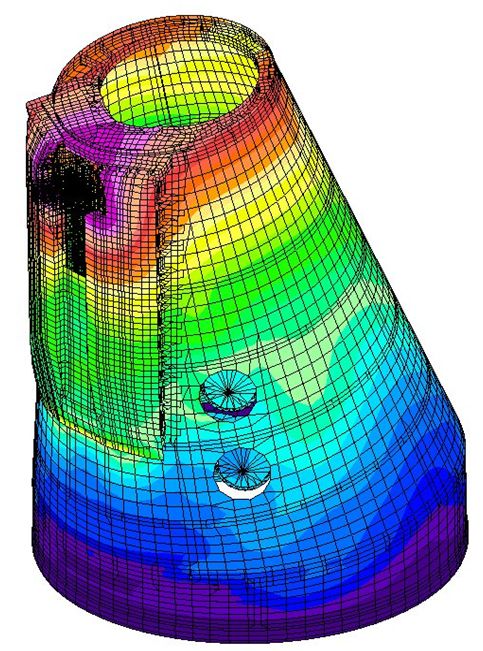 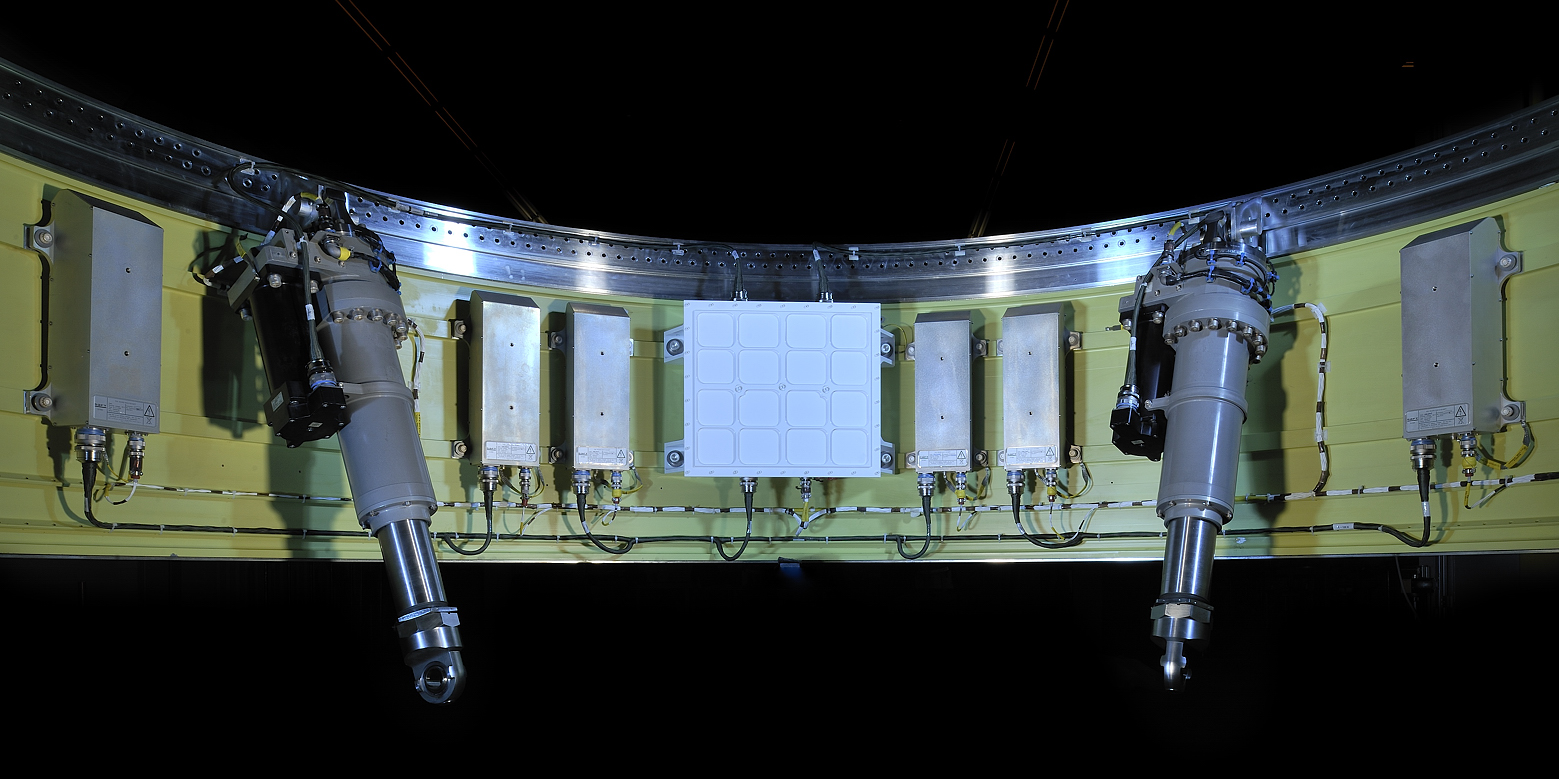 SABCA
Power conditioning & distribution
TAS Belgium
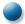 Spacebel, Samtech, Rhea System, Open Engineering, GD Tech, Siemens,…
Software, engineering and operation
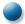 SPACE activities
In orbit
Platforms (Structure, propulsion, heat pipes,..)
SONACA, Techspace Aero, EHP
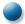 TAS Belgium, Gillam-FEI, Deltatec, Hipperos, Nsilition, Incize
Power conditioning, atomic clocks, electronics
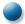 AMOS, CSL, Lambda-X, CSR,…
Instruments (scientific, observation, meteo,...)
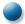 SPACEBEL, SAMTECH, Rhea, Aethis
Software & engineering
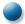 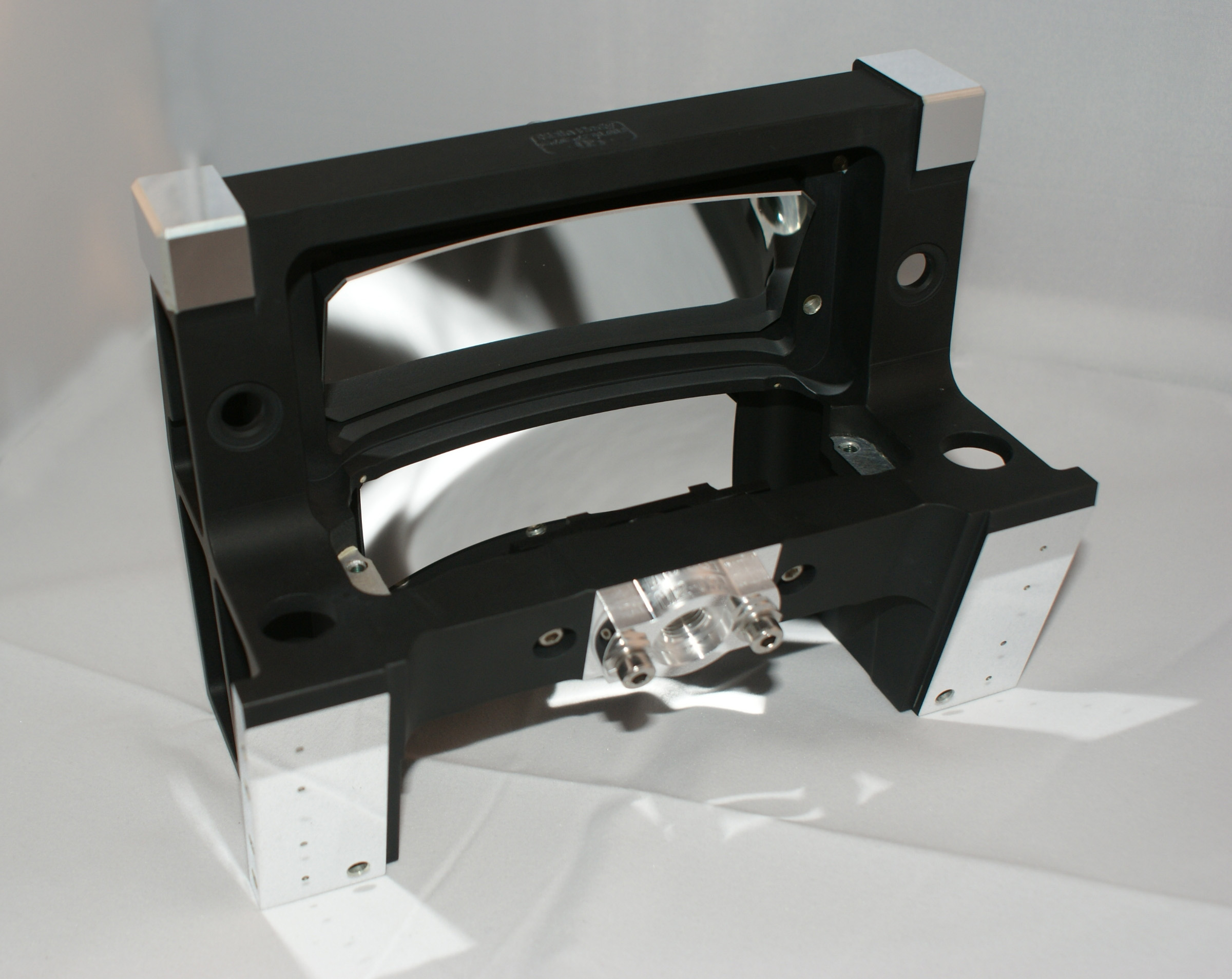 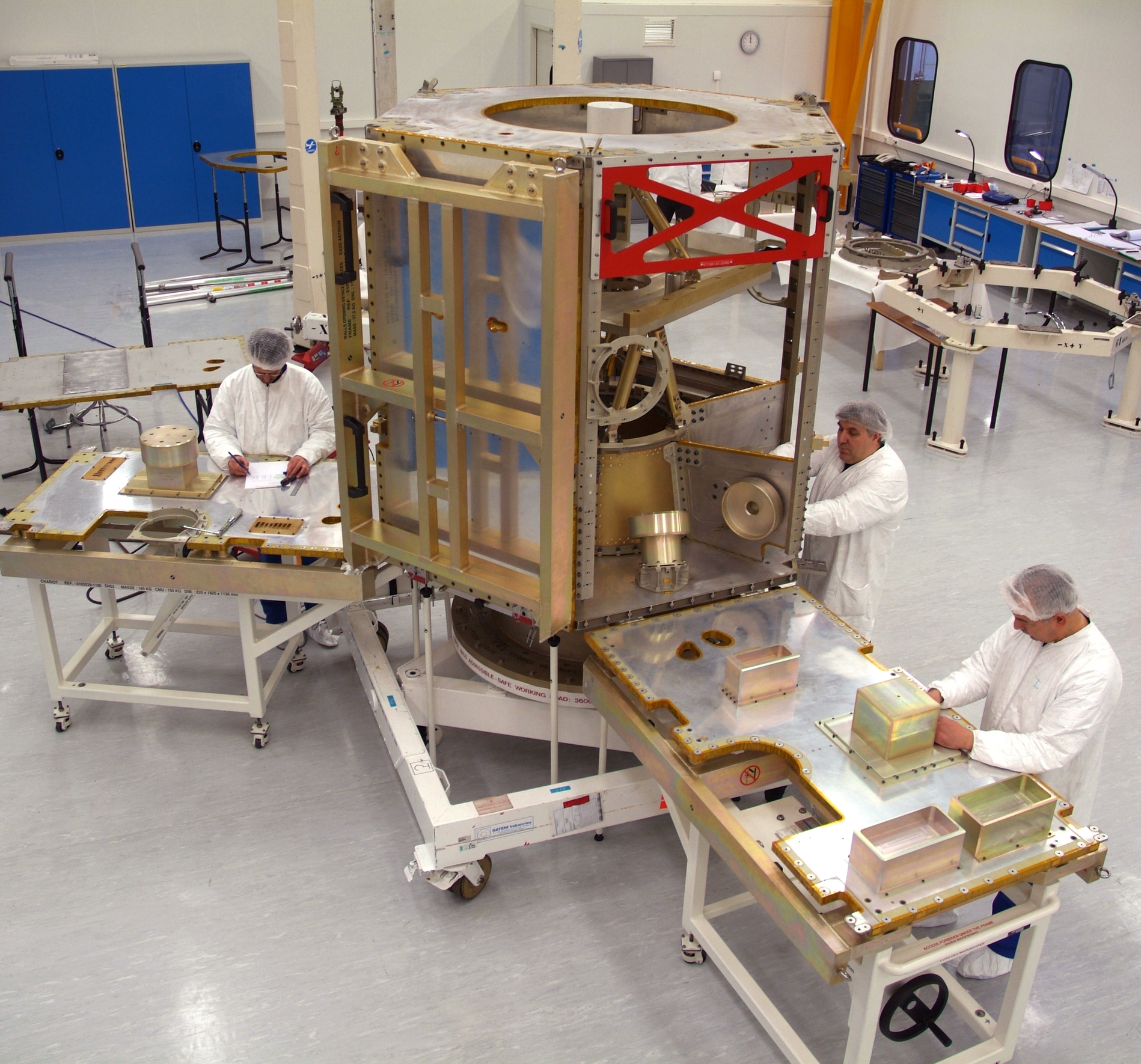 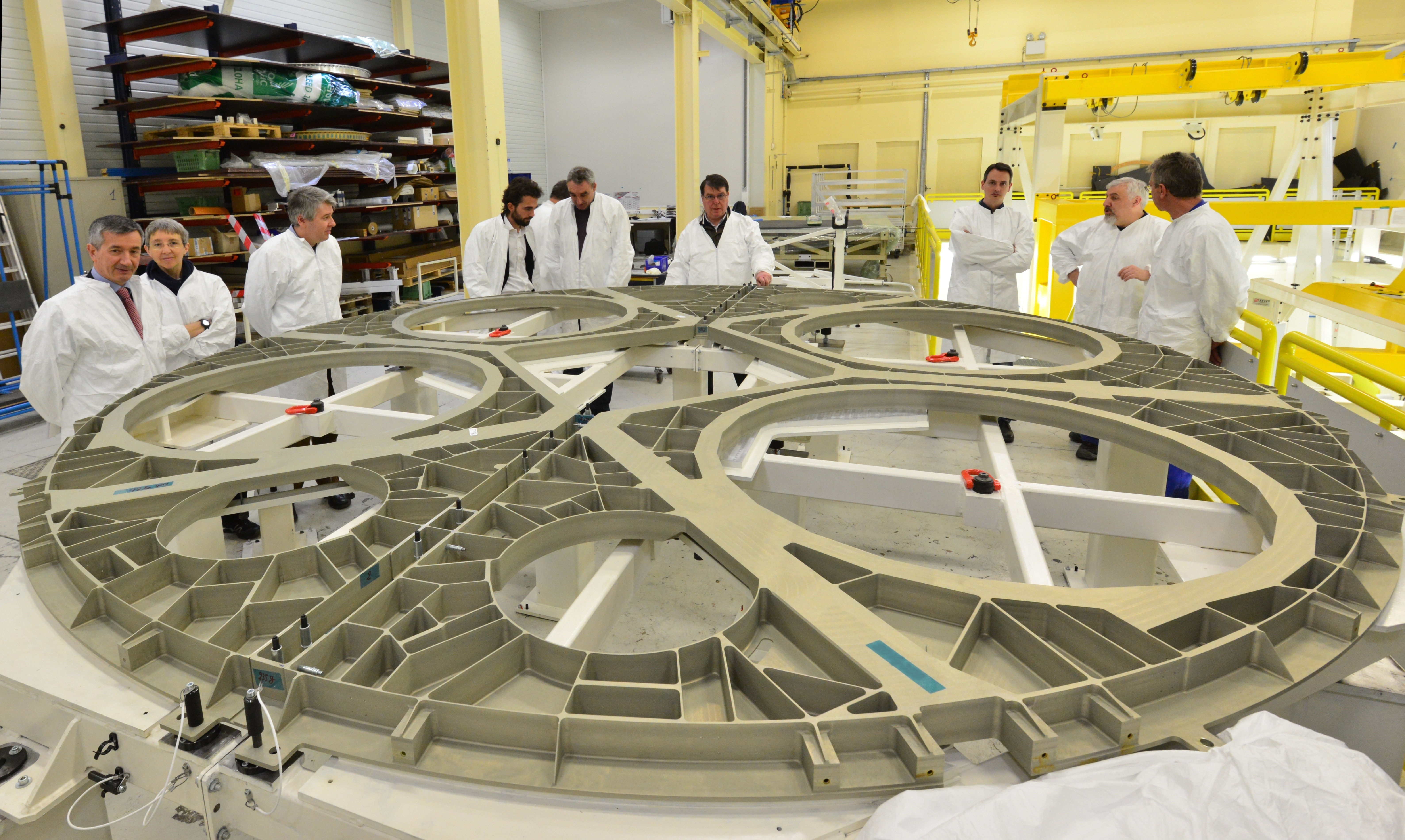 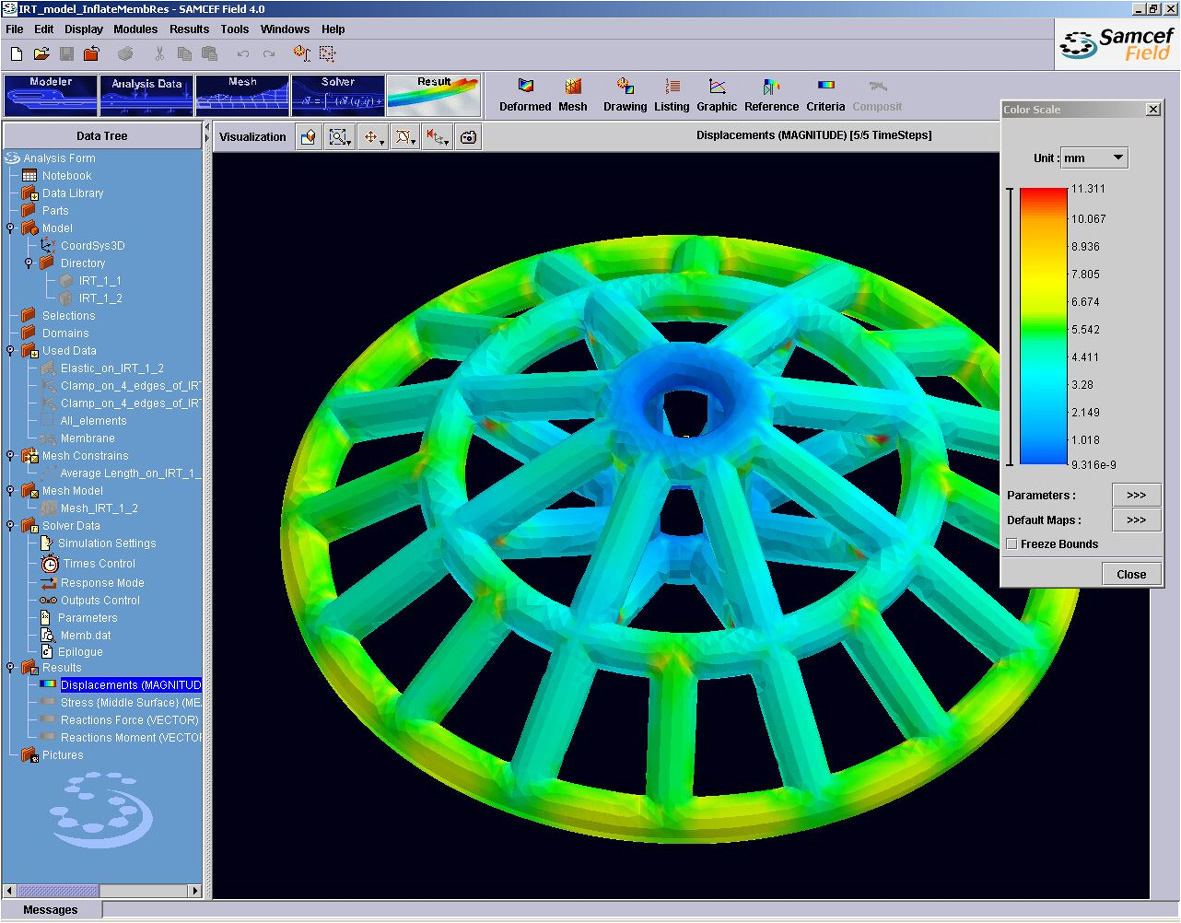 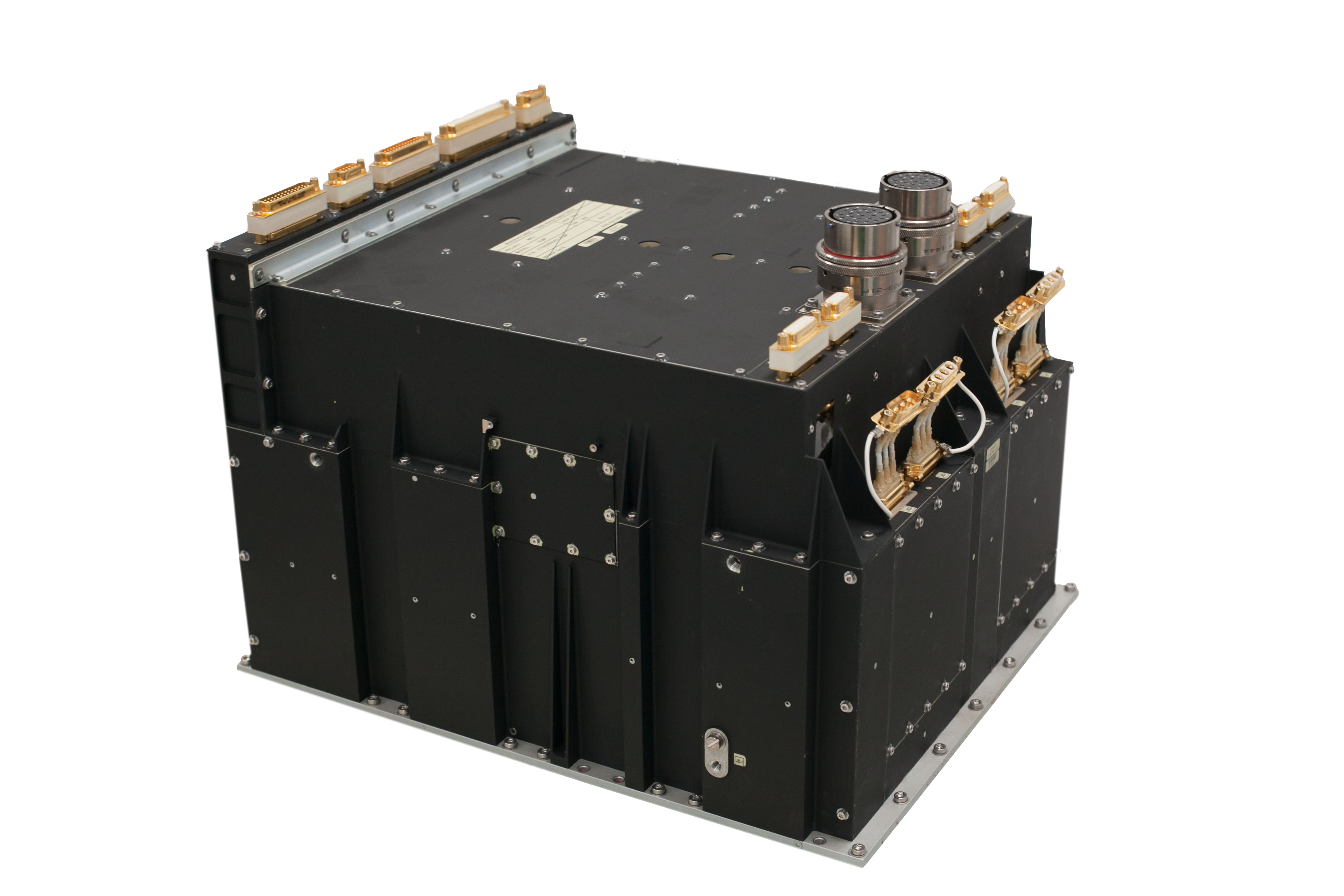 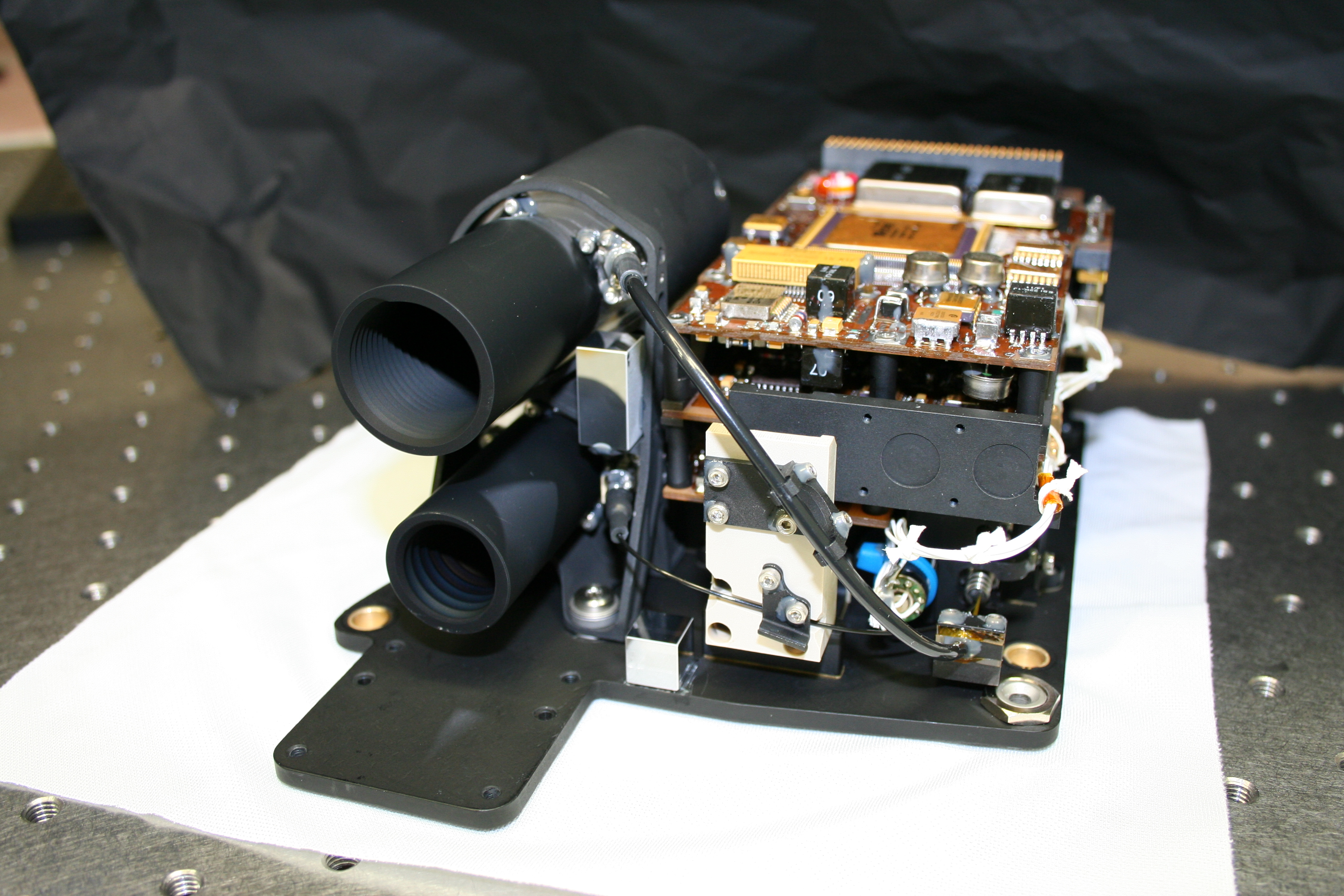 NEXT >
SPACE activities
Exploitation
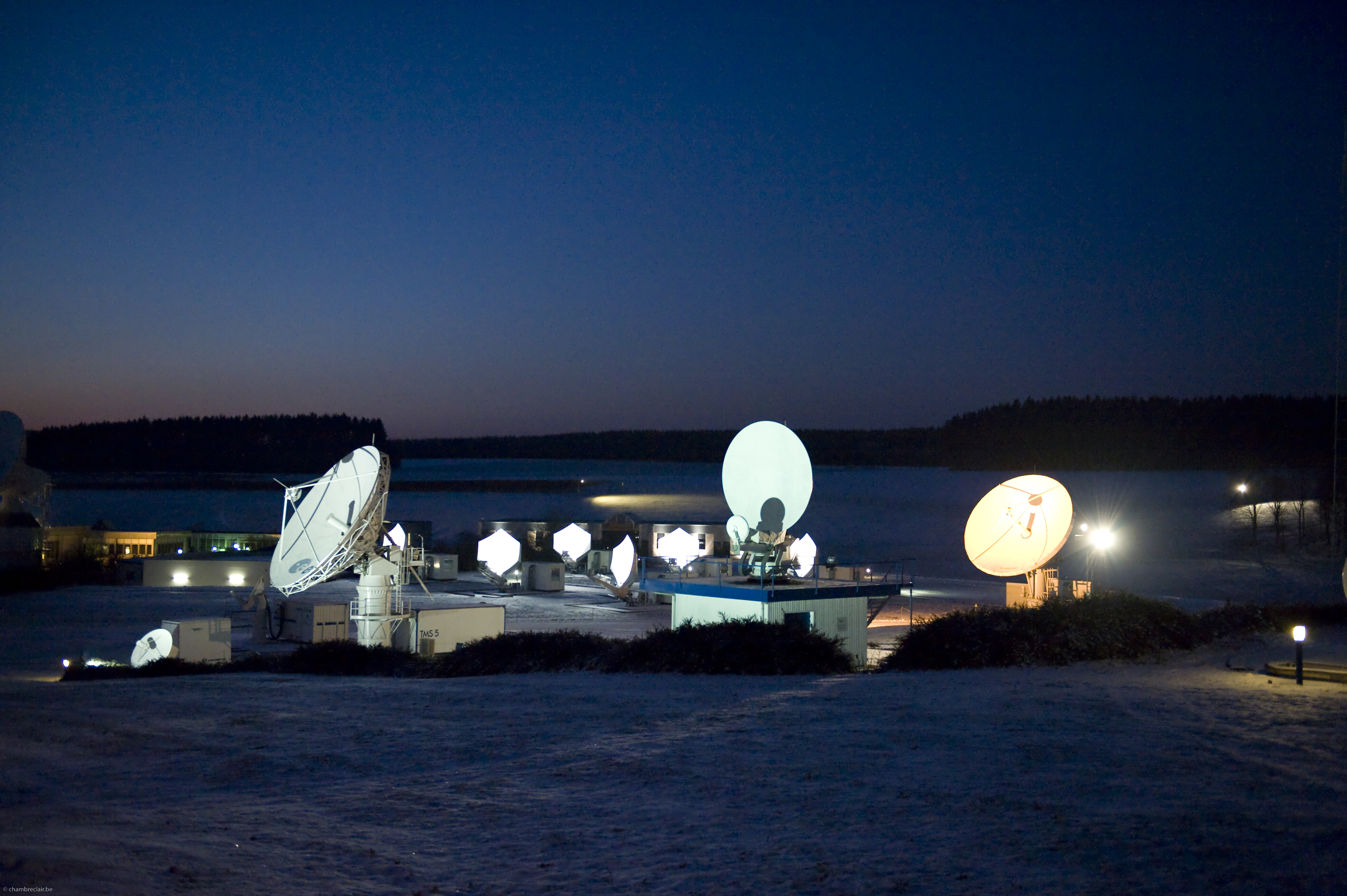 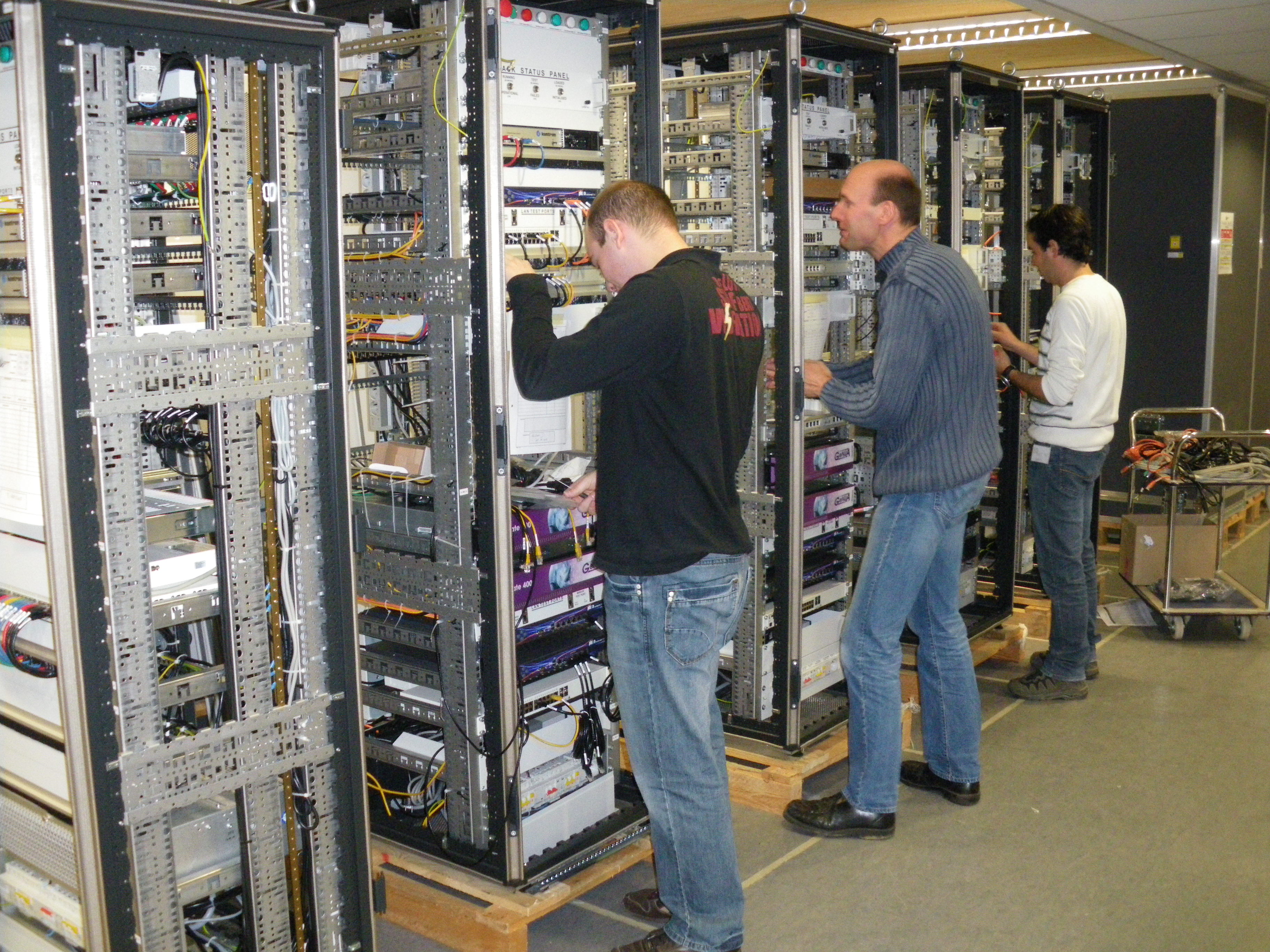 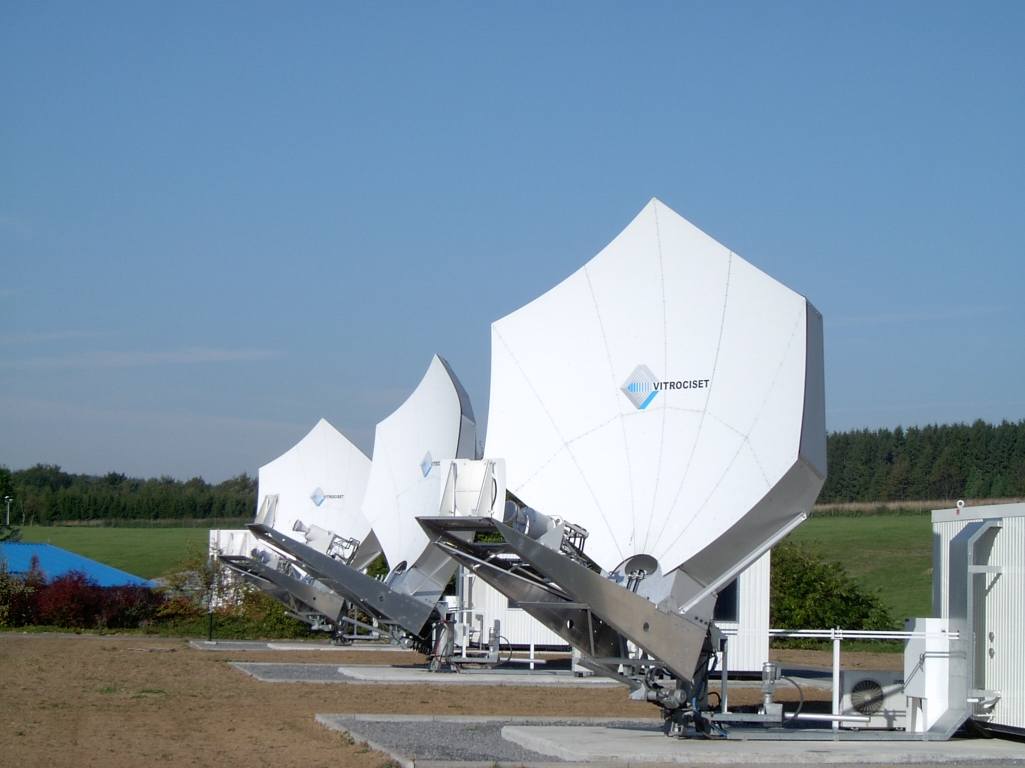 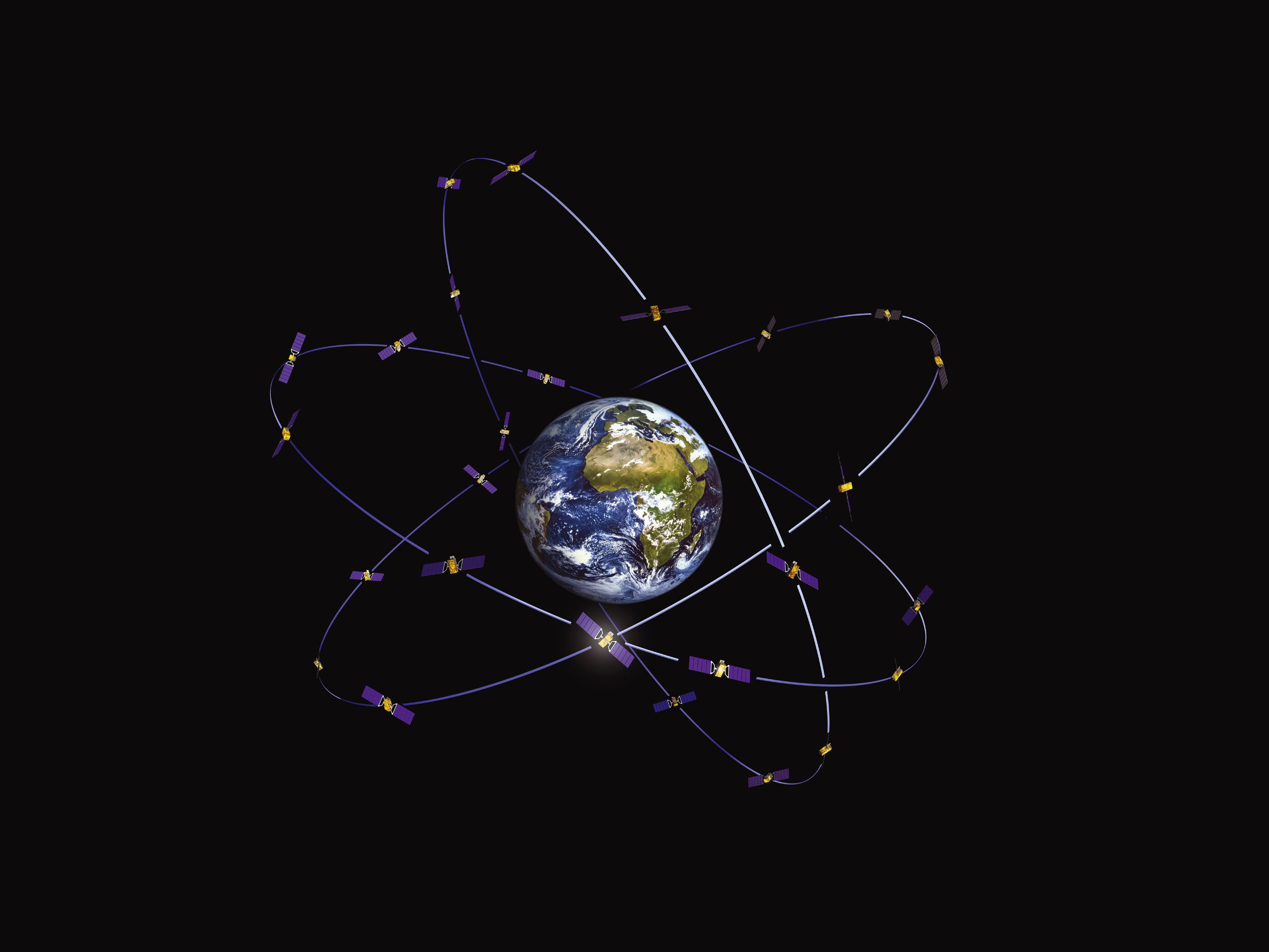 ESA - Redu, Redu Space Services, Virtociset Belgium
Satellite operations (Proba Operations, SES Back up facility, Galileo (IOV and FOC), ..)
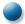 SPACE activities
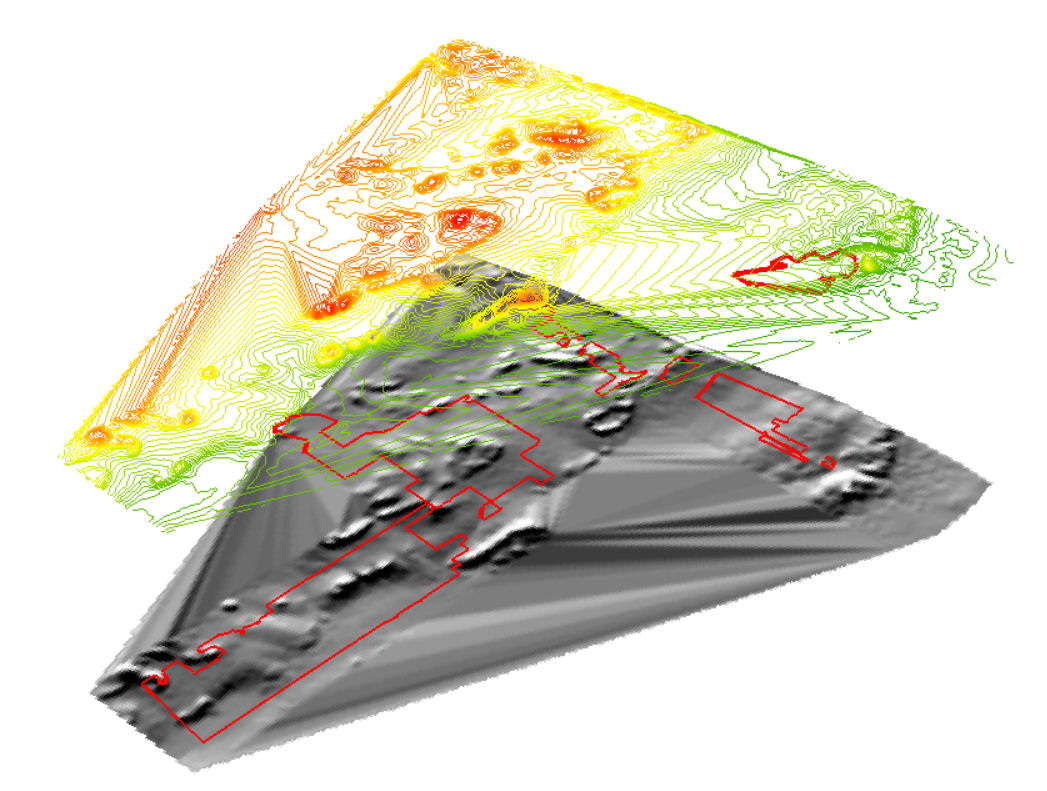 Space applications and technology transfer
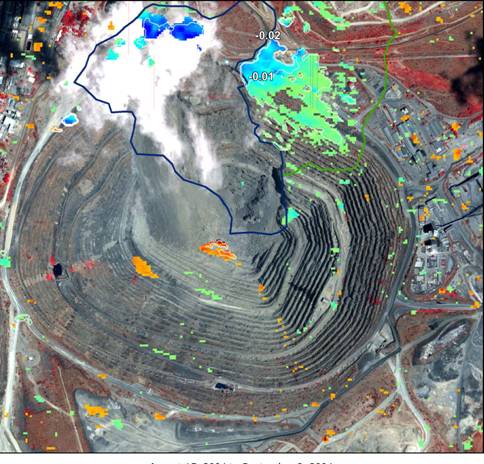 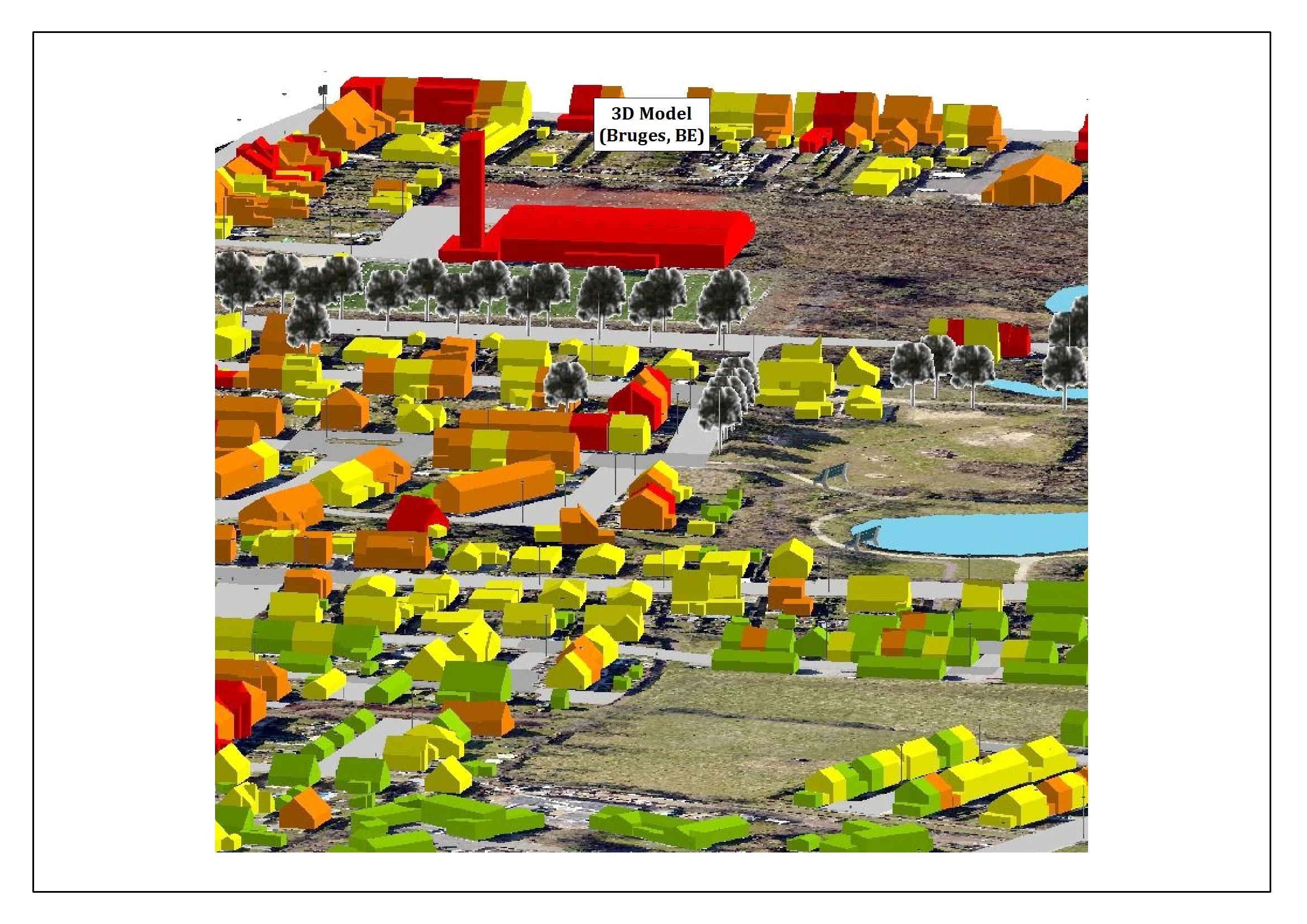 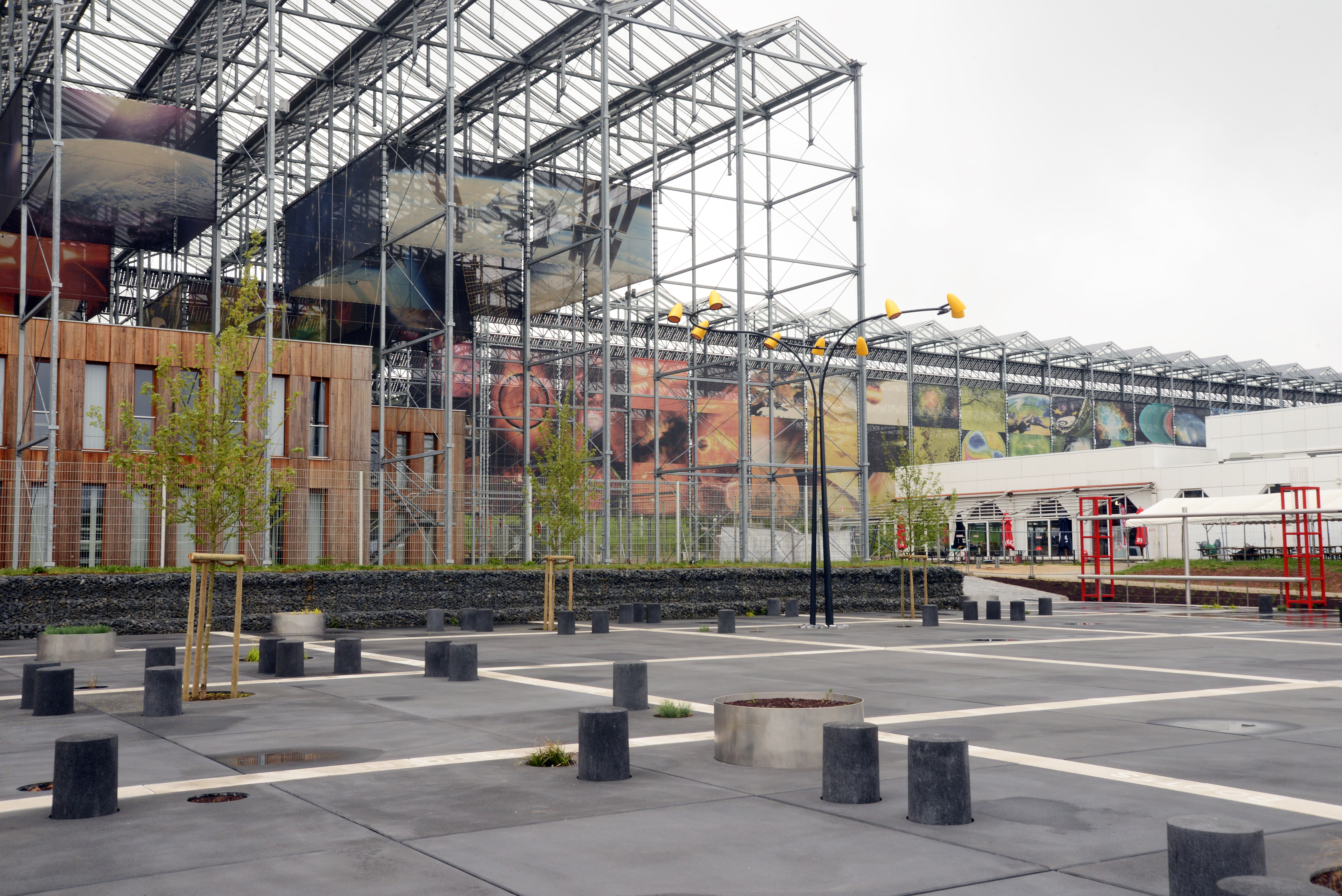 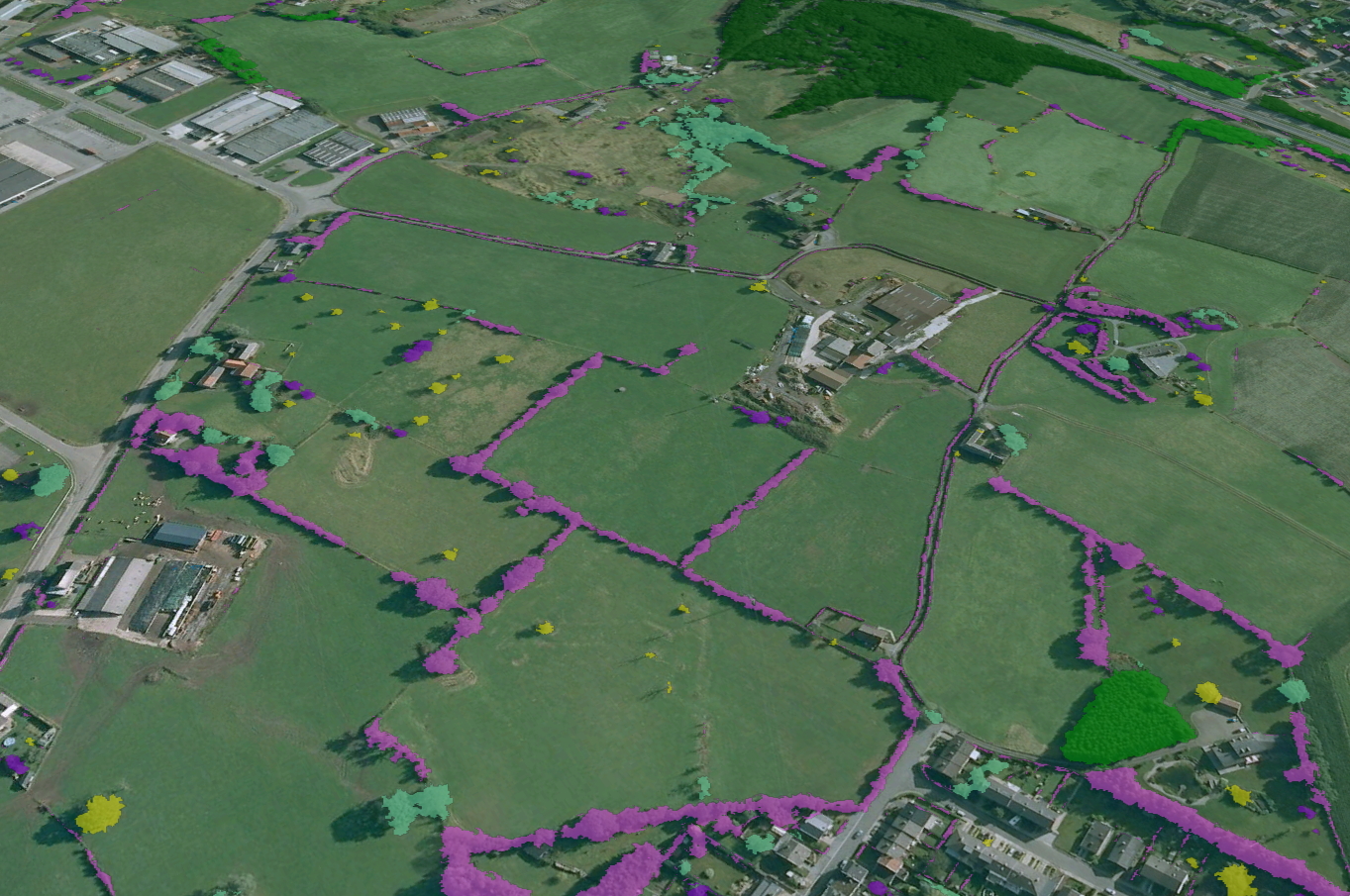 Earth observation, Satellite navigation, Telecommunications
Vitrociset Belgium, Spacebel, RMA, Walphot, CRA-W, GIM, M3 systems, ISSeP, Oscars,…
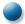 SME incubators & Tech transfer
WSL, ESA BIC Redu, Creaction
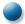 SPACE activities
Astronomy
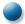 AMOS, ULg
Space education, Science & Astronomy
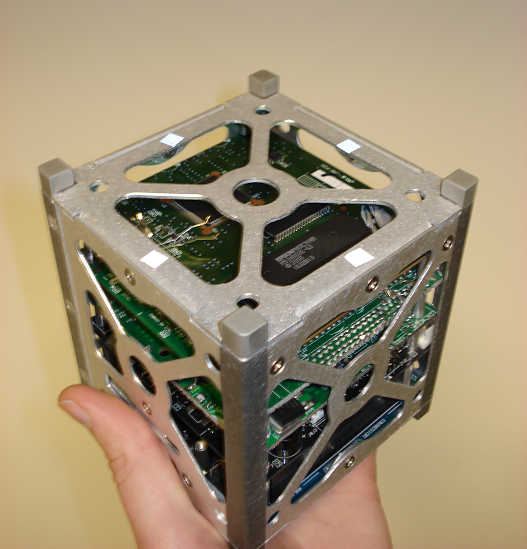 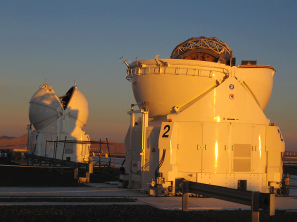 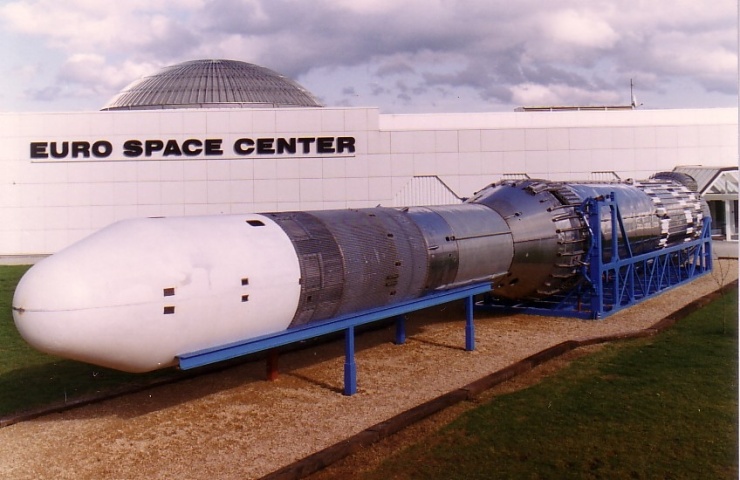 “Edutainment”
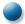 Euro Space Center
Universities (Up to 60 departments) - Masters and student’s nano-satellites
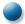 ULg (nanosatellites)
UCL, ULB
International R&D projects
From April 2014 (Walloon Decree 2014, March 12) 	These projects are now open for international cooperation :
1 Walloon company (SME) + 1 International company
1 Walloon University/Research Center + 1 International University/Research Center 
Same advantage for Walloon partners as previous “full walloon” consortium
of course, international partners will not be funded by Walloon administration
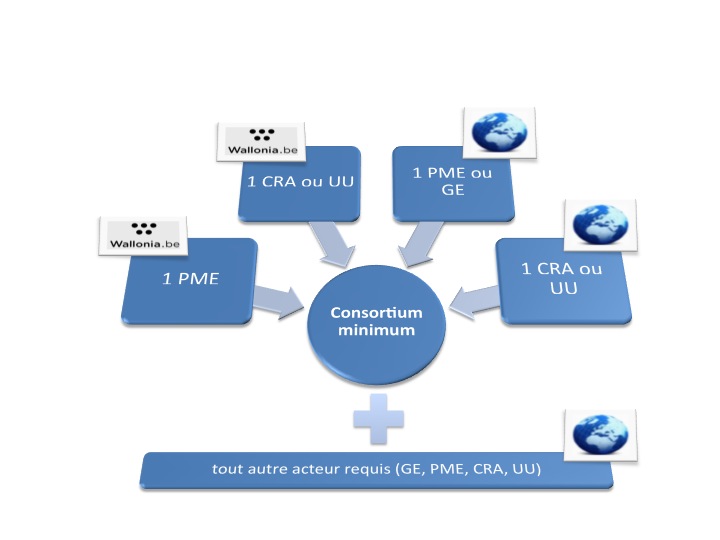 International cooperation
Cooperation with aerospace clusters
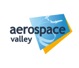 MoU with AEROSPACE VALLEY (Midi-Pyrénées)
MoU with ASTECH (Île de France)
MoU with AERO MONTREAL (Québec)
MoU with CRIAQ (Québec)
MoU with Luxembourg Space Cluster (Luxembourg)
MoU with SIATI (India) 
MoU with SAMARA (Russia)
MoU with Inmavis (Russia)
Member of EACP (European Aerospace Clusters Partnership)
Member of NEREUS(European Space Applications Networks)
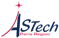 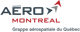 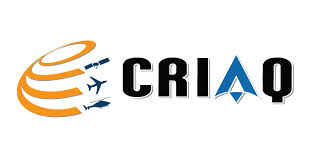 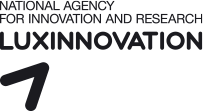 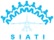 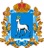 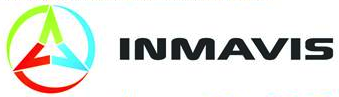 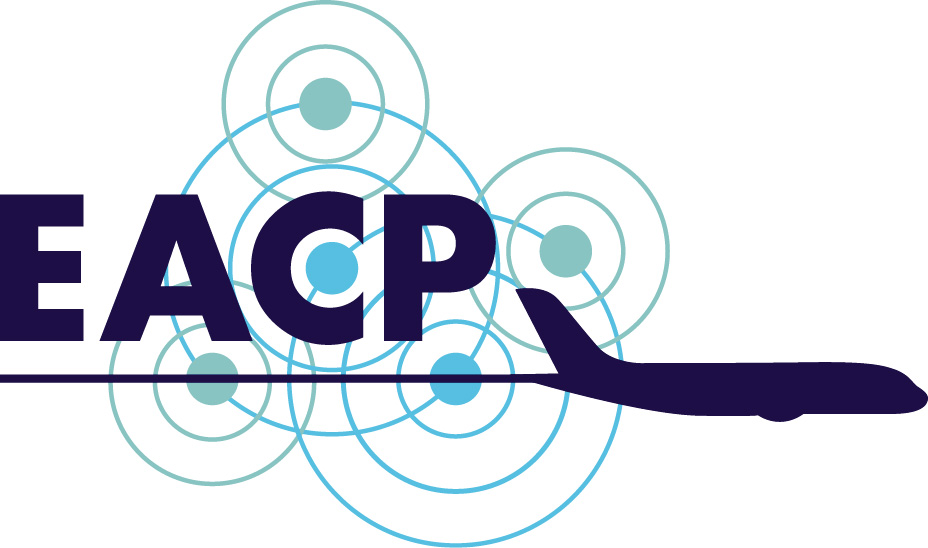 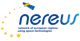 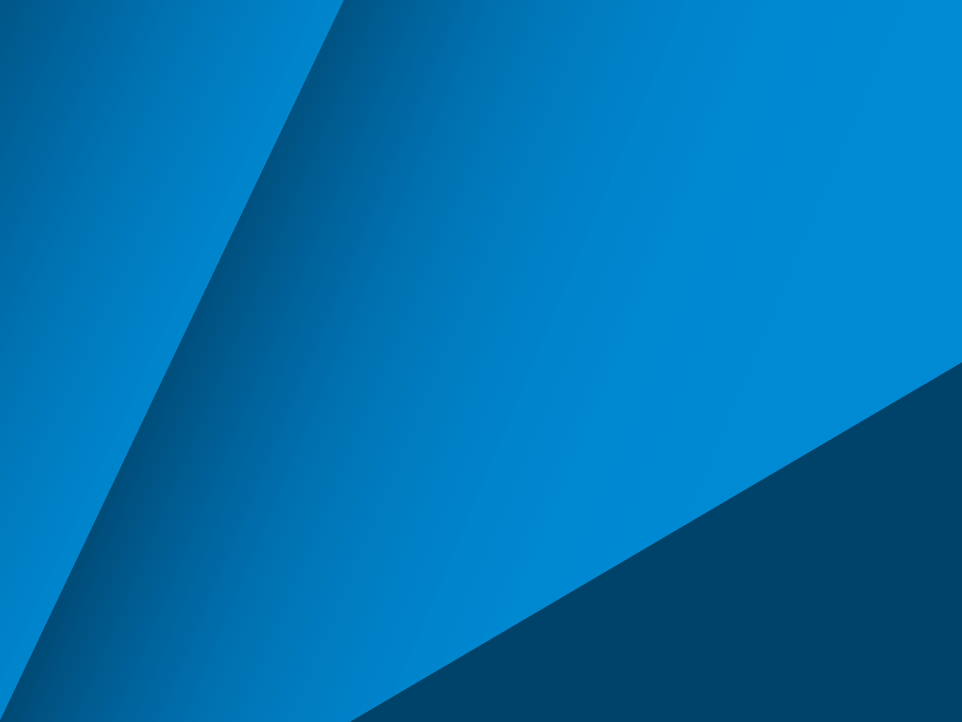 Visit our website
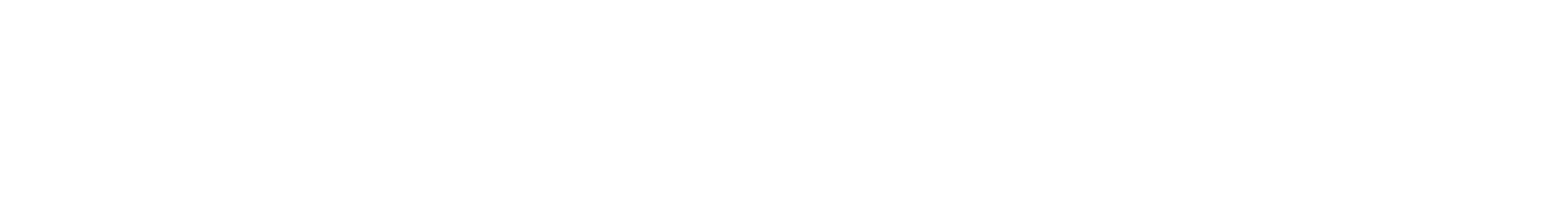